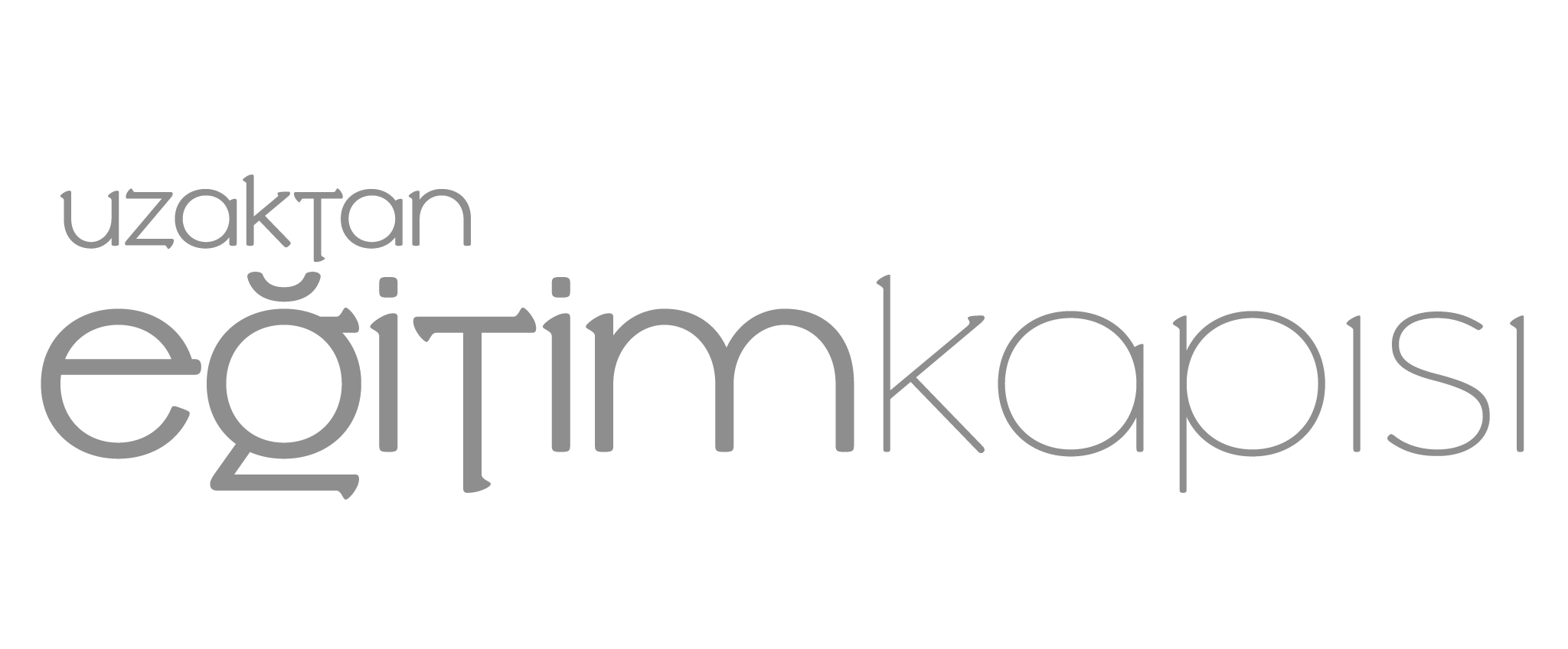 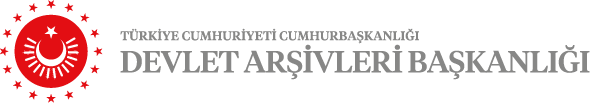 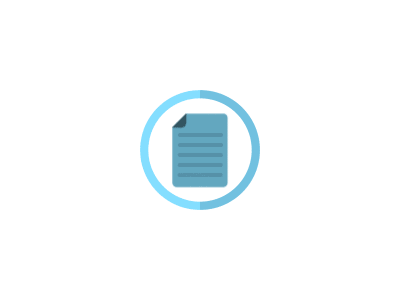 Elektronik
Belge Yönetim Sistemi
Ahmet AKBAYIR
ahmet.akbayir@devletarsivleri.gov.tr
Elektronik Belge
Elektronik belge, elektronik ortamda güvenli elektronik imza ile imzalanarak hazırlanmış kaydı ifade eder.
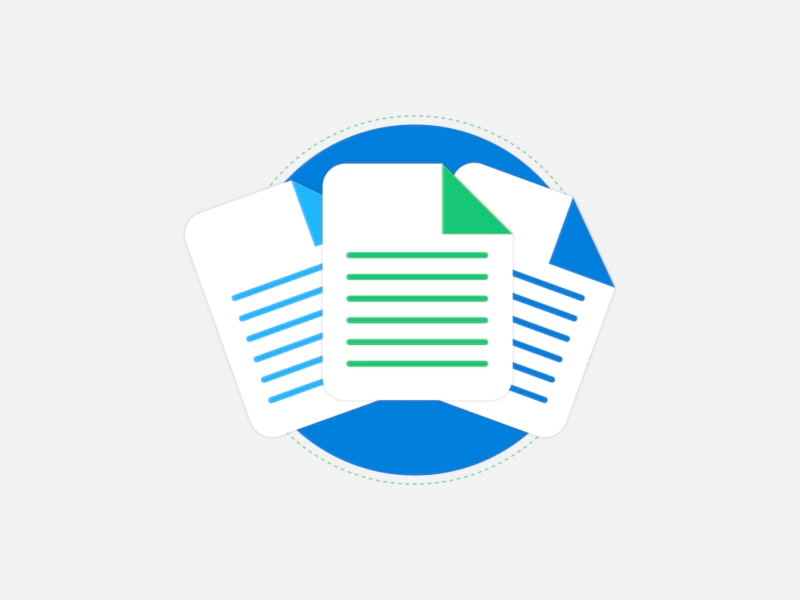 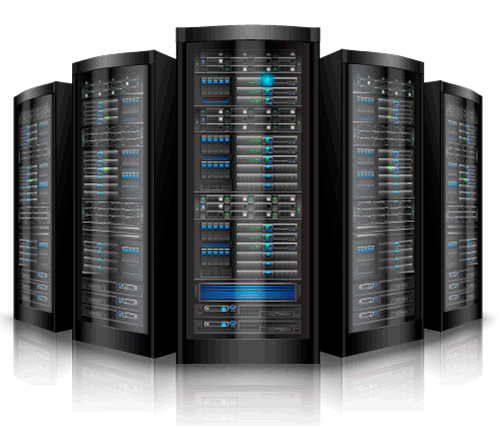 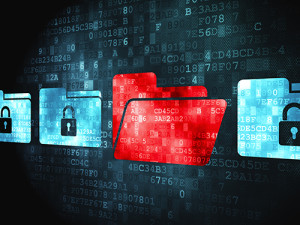 EBYS yazılımları ile entegre veri depolama ünitelerinde muhafaza edilir.
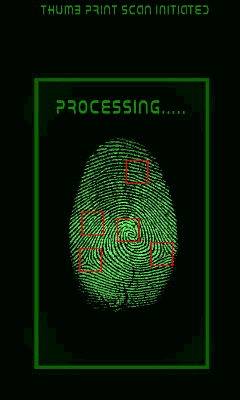 Elektronik İmza
Tarihte ilk olarak mühür ve tuğra olarak karşımıza çıkan onaylama ve aidiyet ifadesi, ilerleyen süreçlerde parmak izi ve elle atılan imza olarak devam ederek günümüzde elektronik imza olarak kullanılmaktadır.
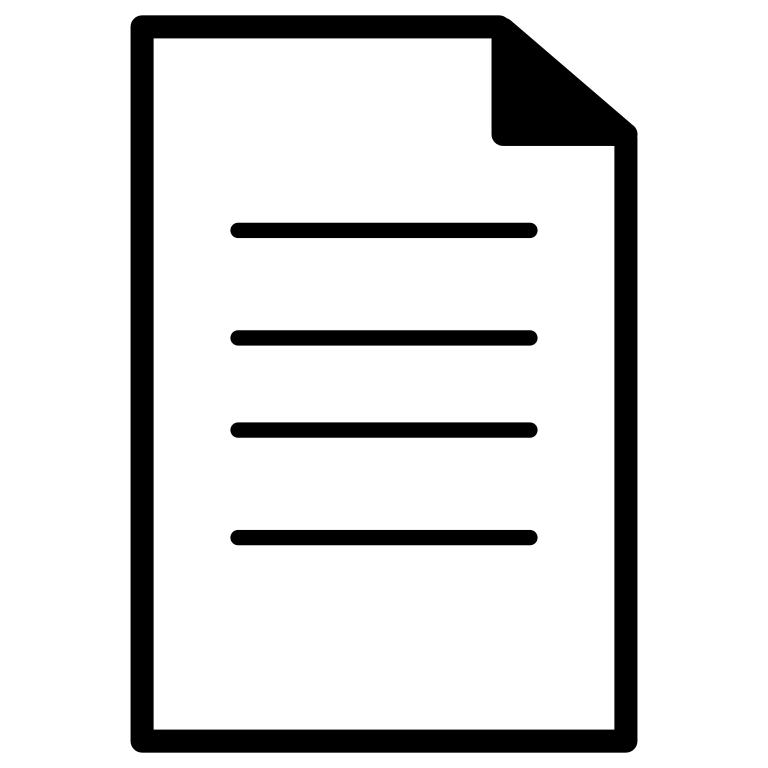 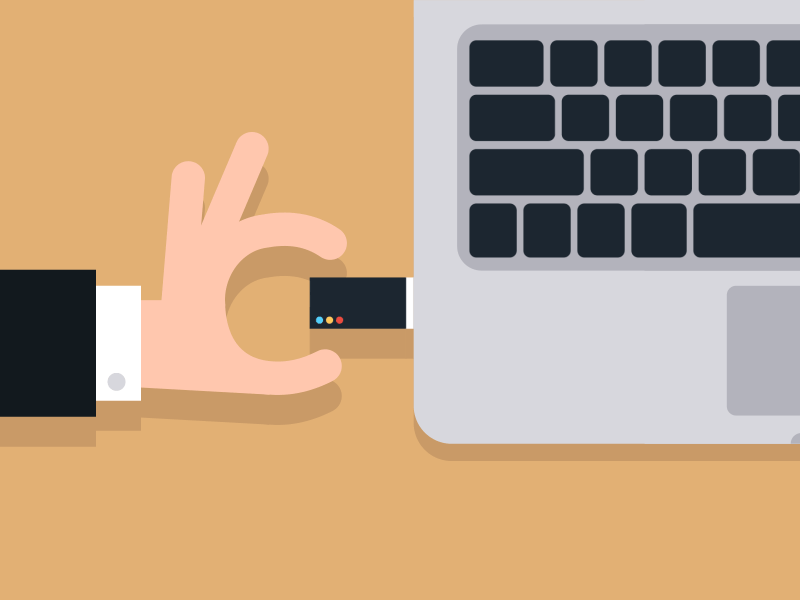 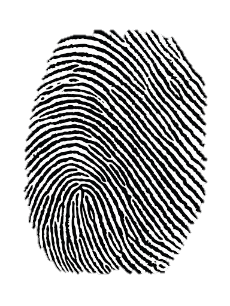 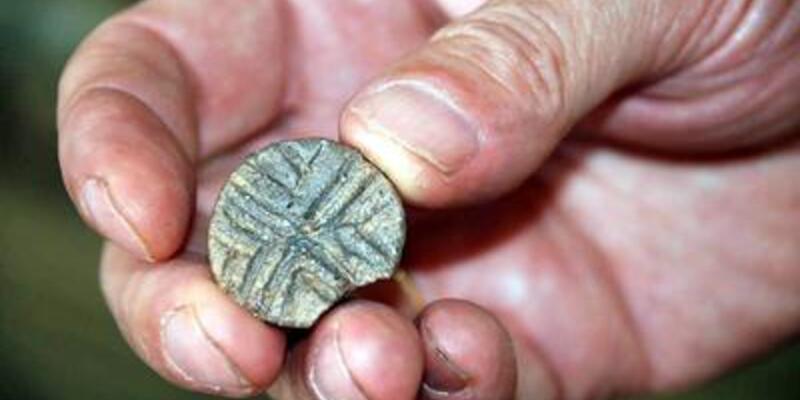 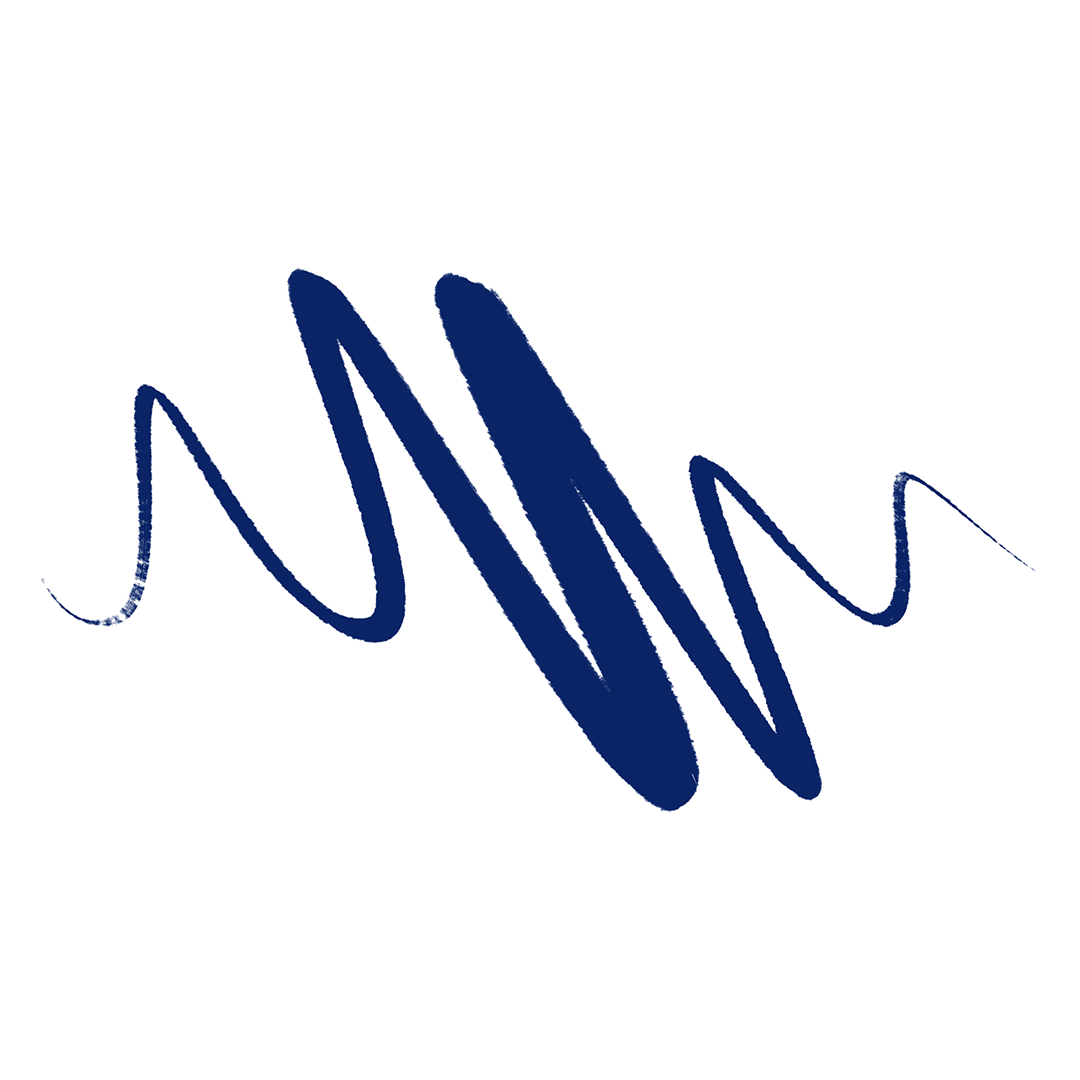 Elektronik İmza
Başka bir elektronik veriye eklenen veya elektronik veriyle mantıksal bağlantısı bulunan ve kimlik doğrulama amacıyla kullanılan elektronik veriyi ifade eder.
Nitelikli elektronik sertifika kullanılarak oluşturulur. Zaman damgasıyla damgalanır.
Güvenli elektronik imza, elle atılan imza ile aynı hukukî sonucu doğurur.
5070 sayılı Elektronik İmza Kanunu
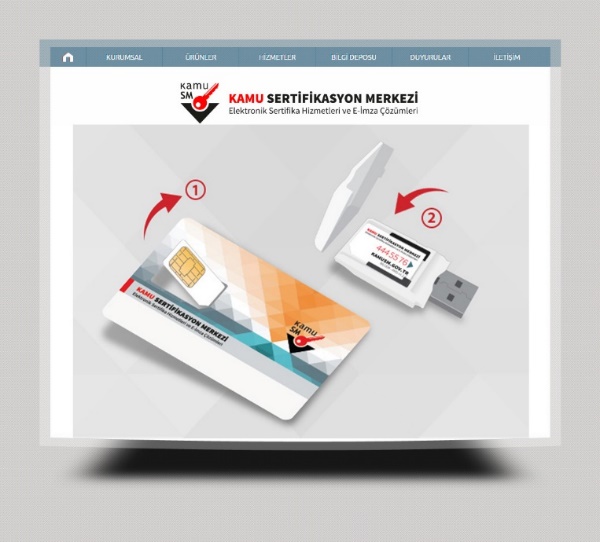 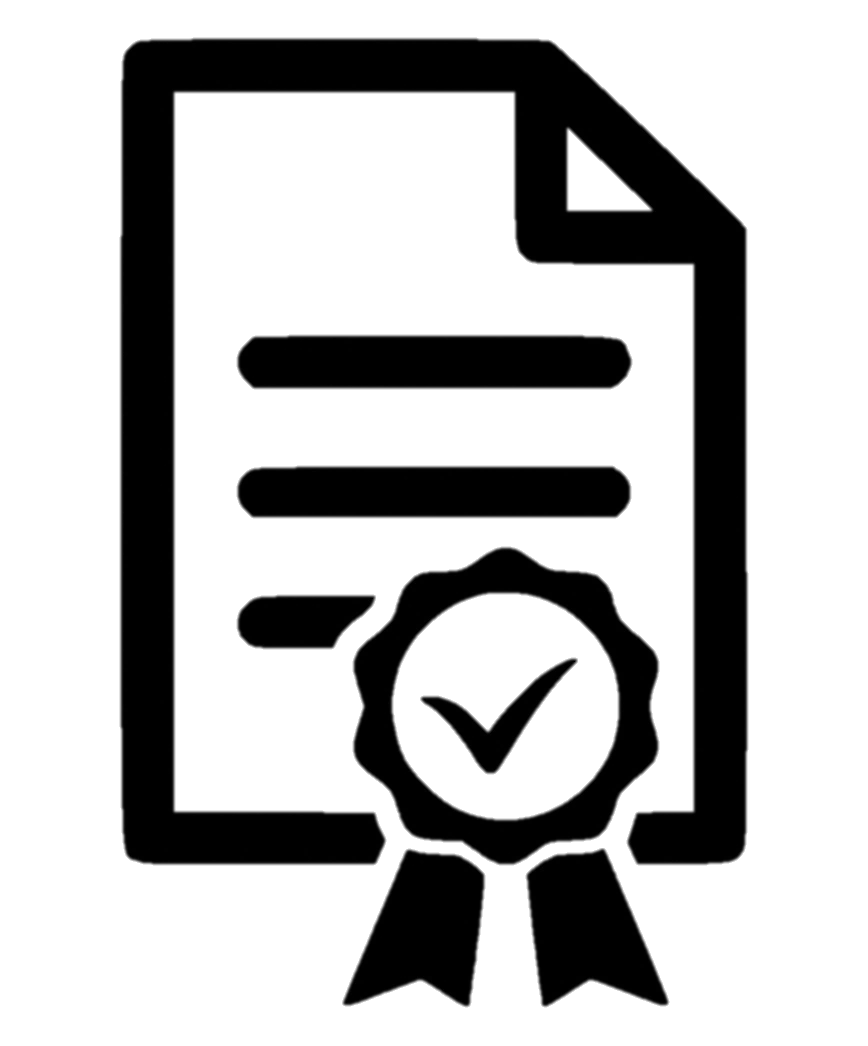 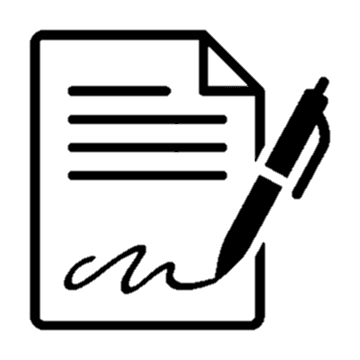 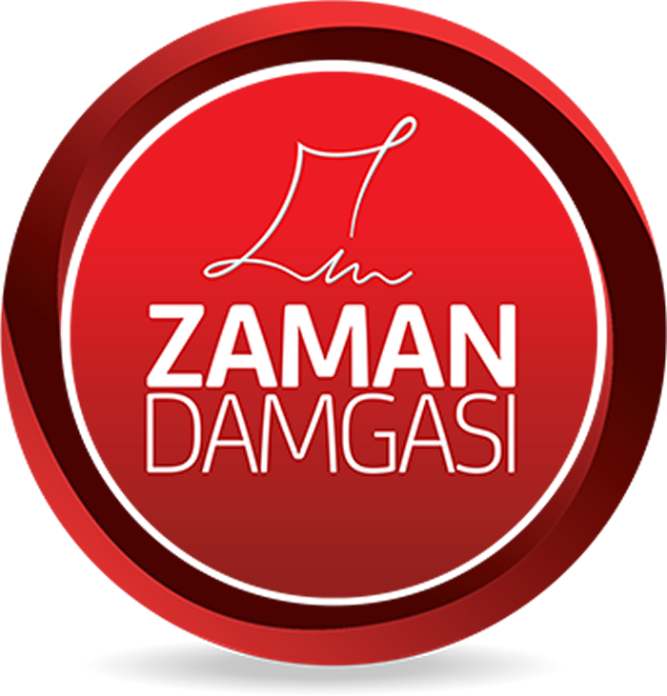 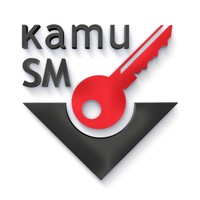 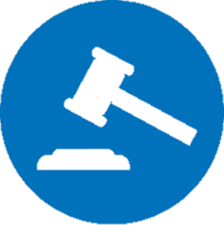 Elektronik Sertifika
Elektronik Belge Yönetim Sistemi
Kamu kurum ve kuruluşlarının faaliyetleri sırasında oluşturdukları her türlü belge ve dokümanın yönetilmesini ve arşivlenmesini sağlayan yazılımdır.
2008/16 Mülga Başbakanlık genelgesi gereğince TS 13298 Standardına uygun olarak oluşturulmalıdır.
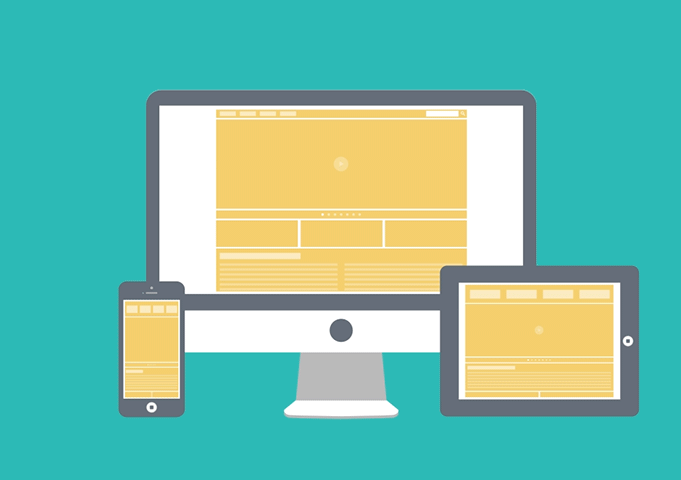 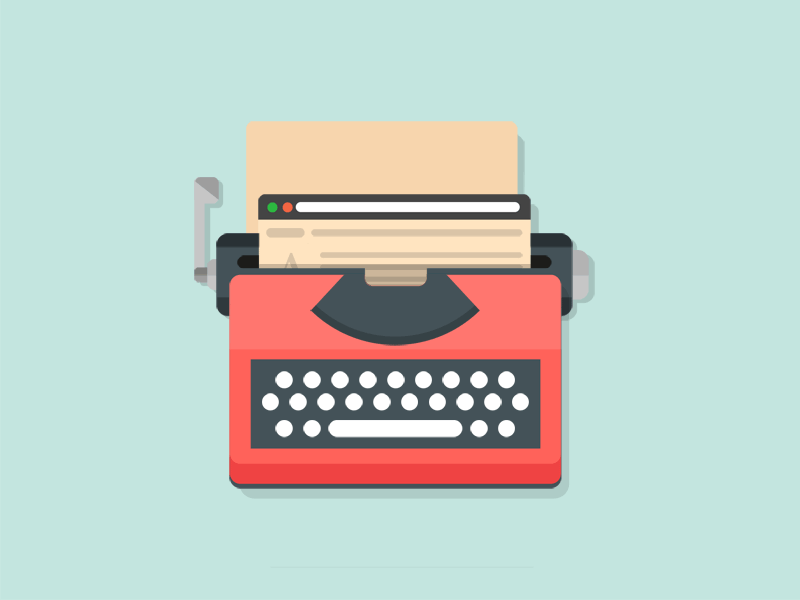 Belge Yönetimi
Elektronik ortam																				Fiziksel Ortam
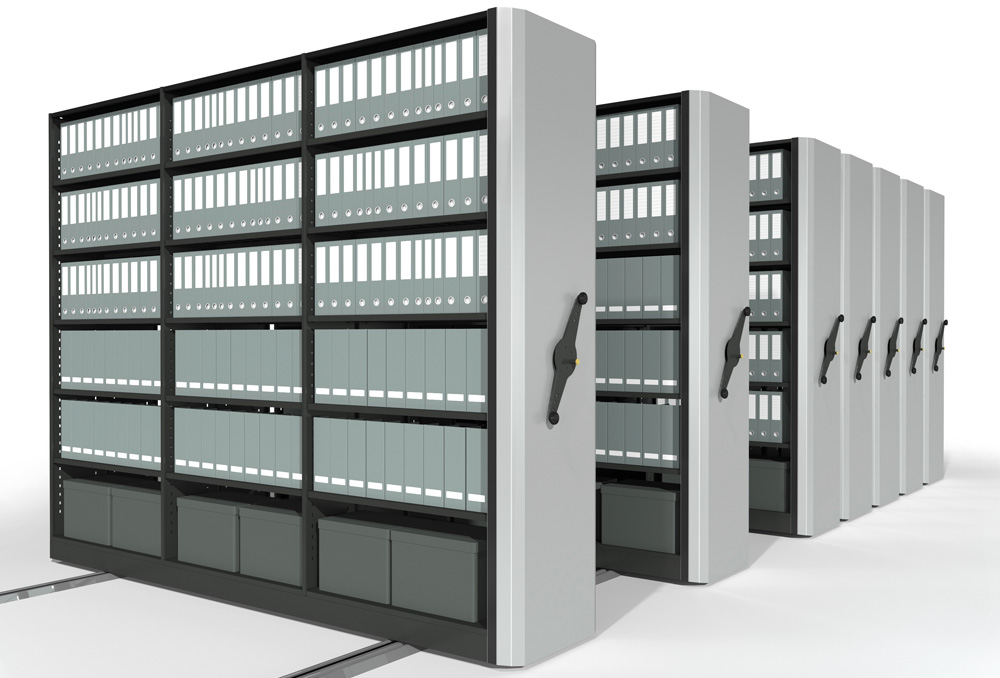 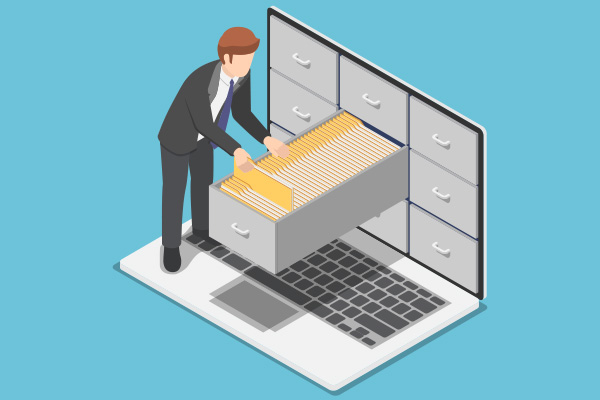 Belgenin her iki ortam şartlarında bütüncül bir anlayışla yönetilmesidir.
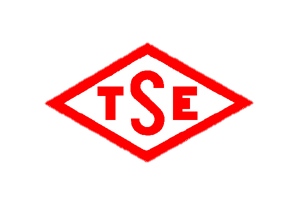 TS 13298 Standardı
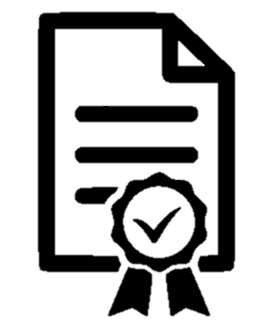 Kurumlar, standardı baz alarak belge yönetim sistemlerini en doğru şekilde kurgulamalıdır.
Elektronik belgelerin üretildikleri dönemdeki hukukî varlığının korunabilmesi ve sürekli saklanacakların kesintisiz olarak erişilebilirliğinin sağlanması
Üretilen elektronik belgelerin niteliğinin korunabilmesi ve arşivlemesinde gerekli standartların belirlenmesi
EBYS için temel bir kaynak teşkil ettiğinden kurumların yazılımları, kendi yapılarına uygun hale getirmesine  yönelik geliştirmelere de açıktır.
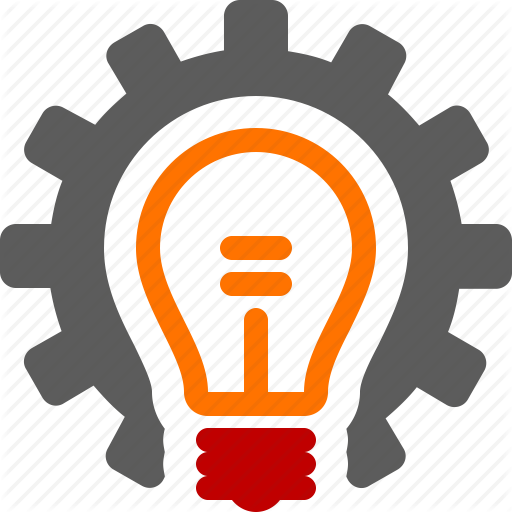 Neden EBYS ?
Hız ve Zamandan Tasarruf
Bürokrasinin azalması Yazışma sürecinin kısalması İş gücü kaybının önlenmesi
Teknolojik Gelişmeler
Teknolojik gelişmeler ve gelişen dünyaya ayak uydurma çabası
A
B
C
Verimlilik
Saklanan belgenin yönetilen bilgiye dönüştürülmesi
Ekolojik Kazanç
Kağıt kullanımının azalması
EBYS’nin Getirileri
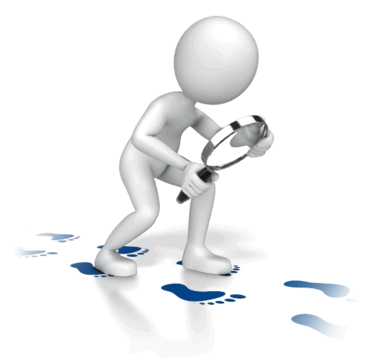 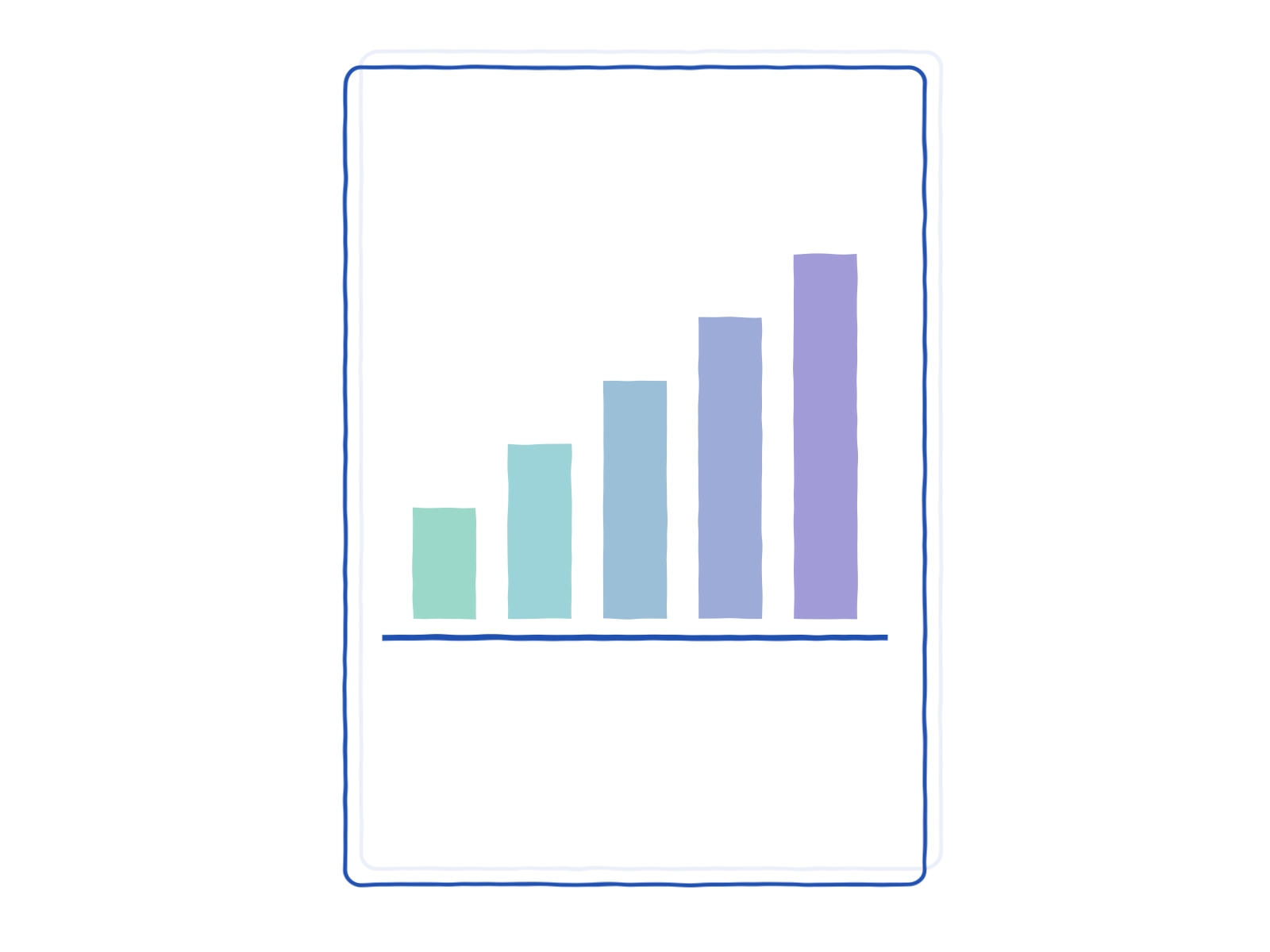 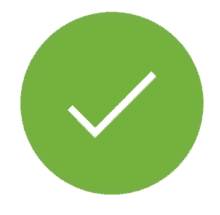 Low
High
1
2
3
4
5
Şeffaflık ve Hesap Verilebilirlik
Kurumsal Karar Alma Mekanizmasına Katkı
İstatistik ve Raporlama
Hızlı Erişim
Yazışma Süreci ve Faaliyet Takibi
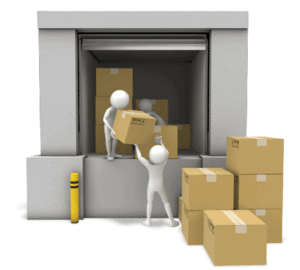 Üst veriler (Meta Data)
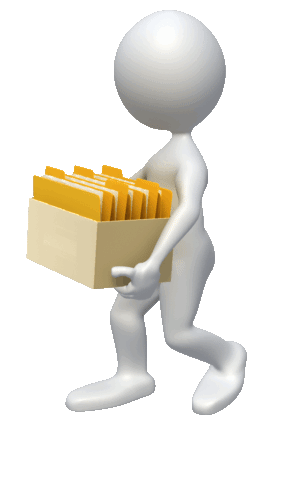 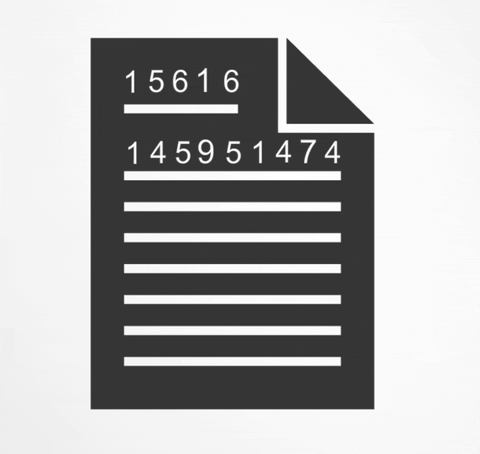 EBYS’de belge yönetiminin en önemli unsuru üst verilerdir.
Belgenin üretim, dağıtım, paylaşım, erişim ve arşivleme süreçleri için üst verilere ihtiyaç duyulur.
EBYS yazılımları bu üstveriler doğrultusunda sistemi ve belgeleri işletmektedir.
Dağıtım Listesi
Konu
Belge ID
Dağıtım
Belge No
Tarih
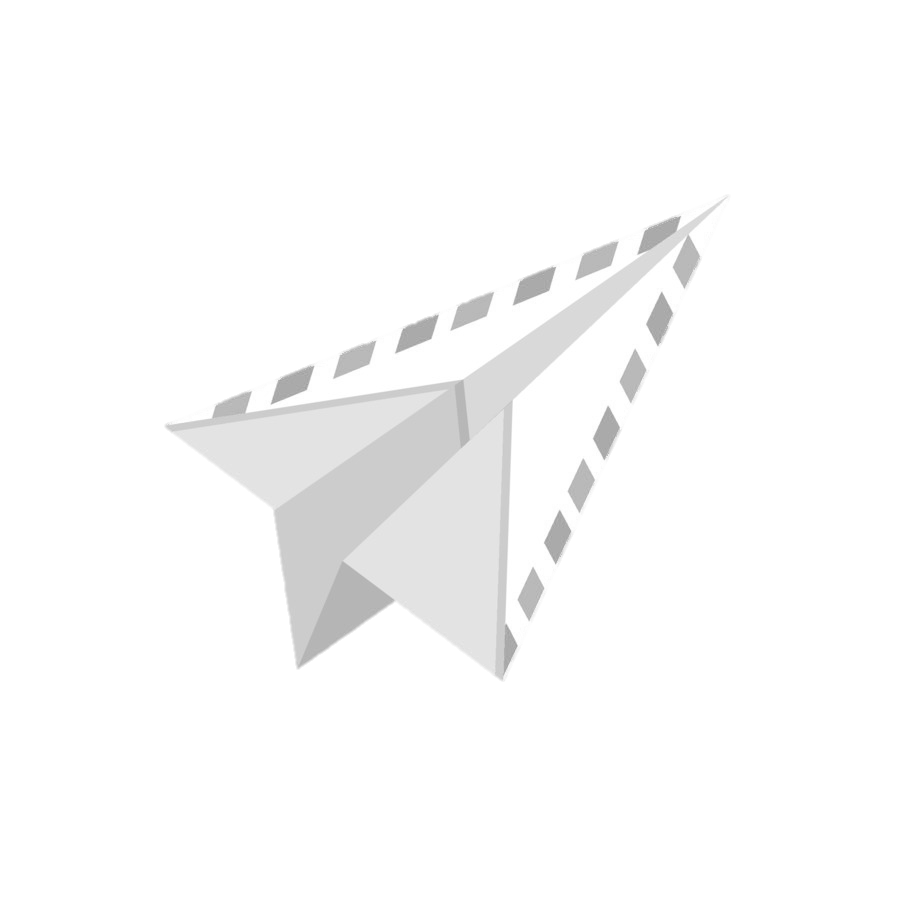 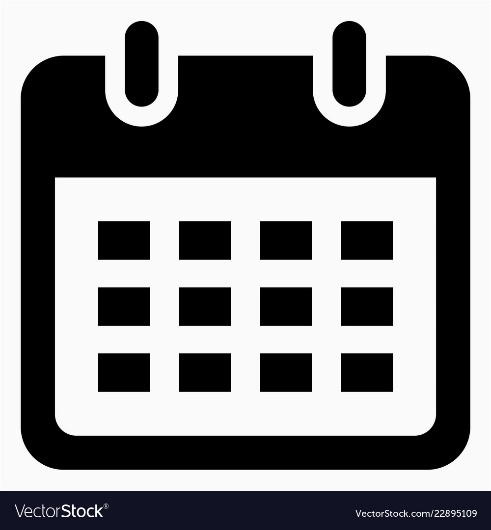 Uzaktan Eğitim Kapısı
XXX-XXX-XXXX-XXX-XXX
E-63788445-774.01.06-12345
Dosya Adı
İlgi
SDP
Oluşturan
Ekler
Dağıtım Listesi
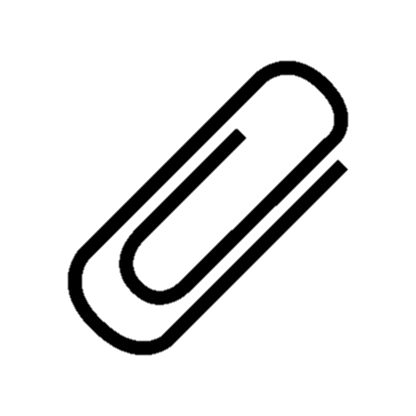 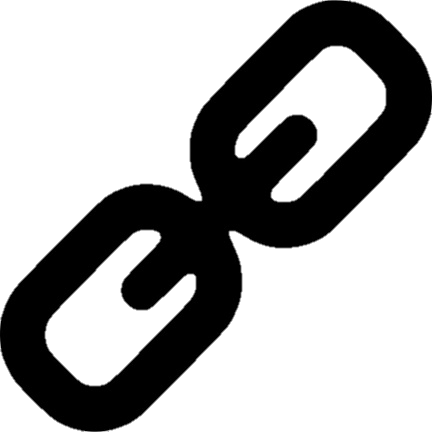 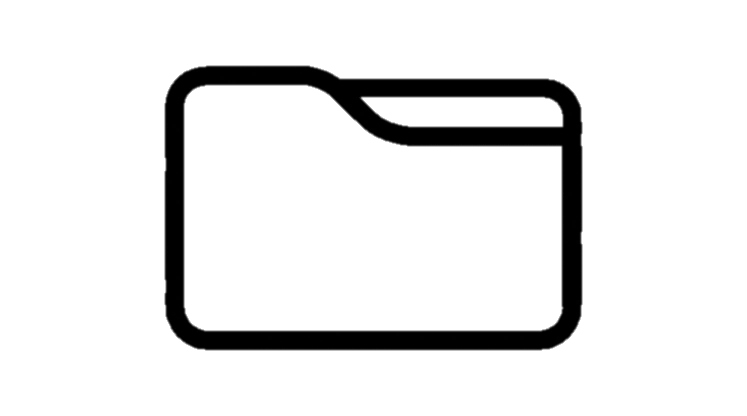 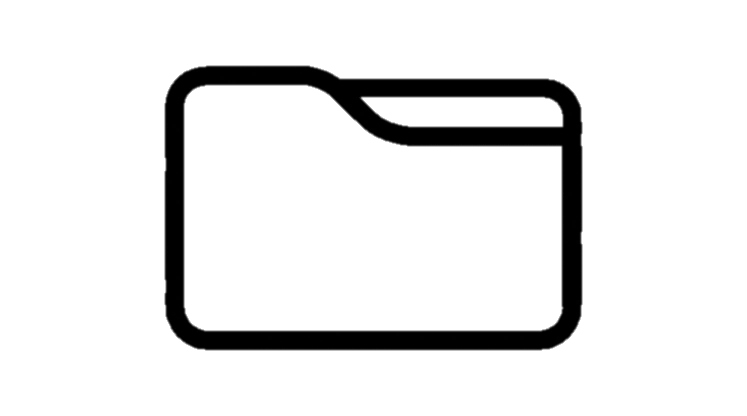 Dağıtım Listesi
Belgenin Yaşam Döngüsü
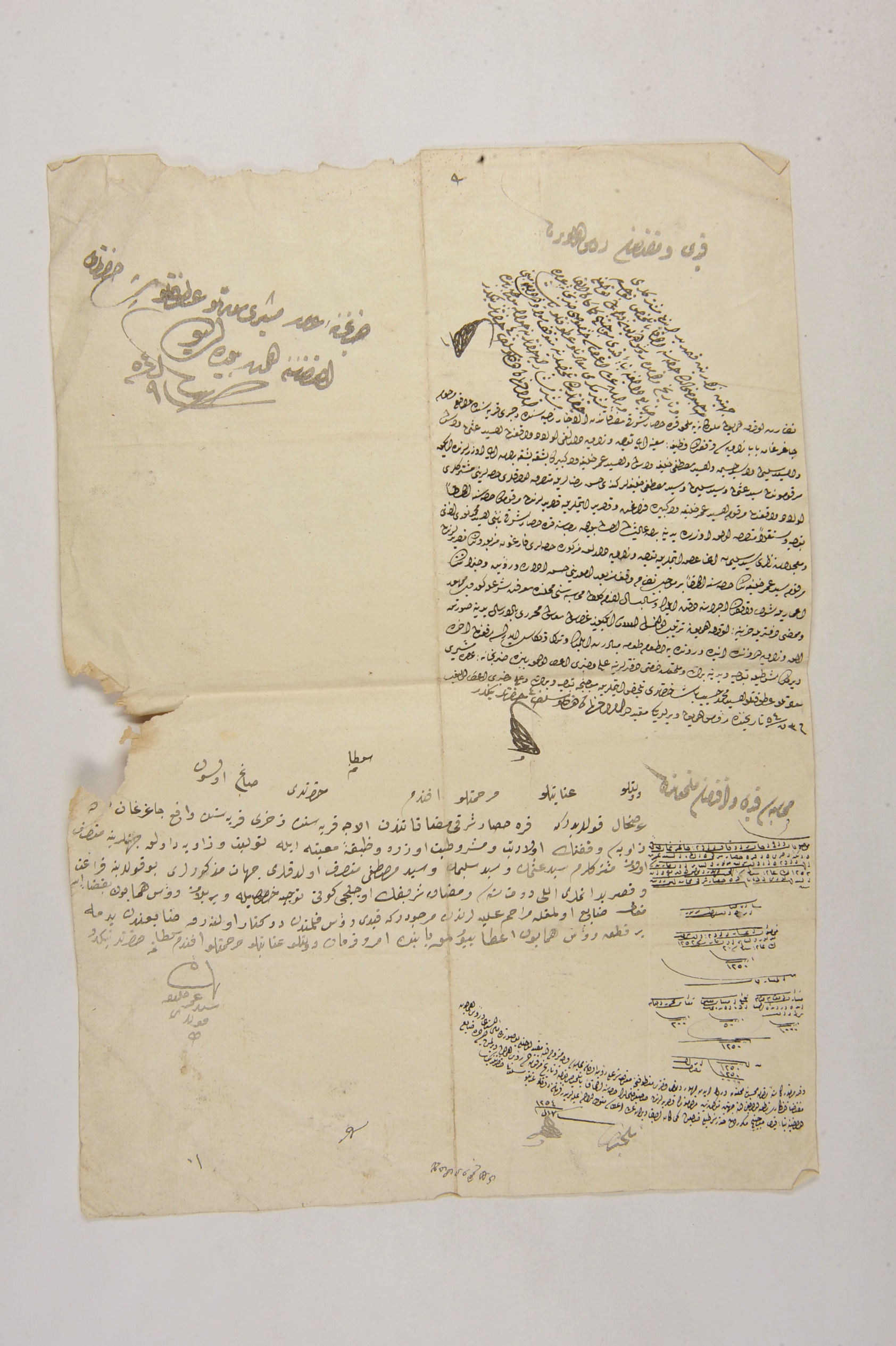 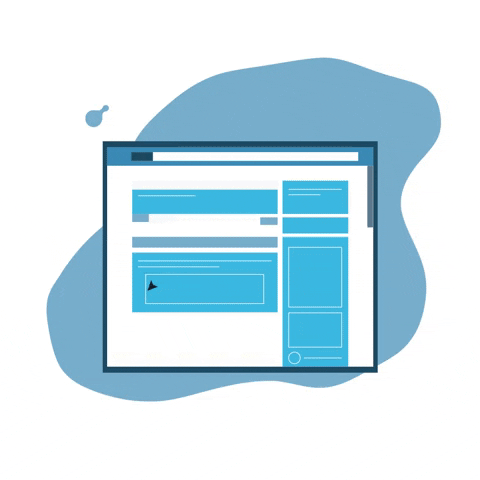 T.C.
SANAYİ VE TEKNOLOJİ BAKANLIĞI

Sayı: E-123323- 205.01.01-199                                   02.01.2020
Konu: Eğitim
DEVLET ARŞİVLERİ BAŞKANLIĞINA

-----------------------------------------
----------------------------------------
----------------------------------------
-----------------------------------------
----------------------------------------
……………………………………………..
………………………………………………
………………………………………………
……………………………………………...
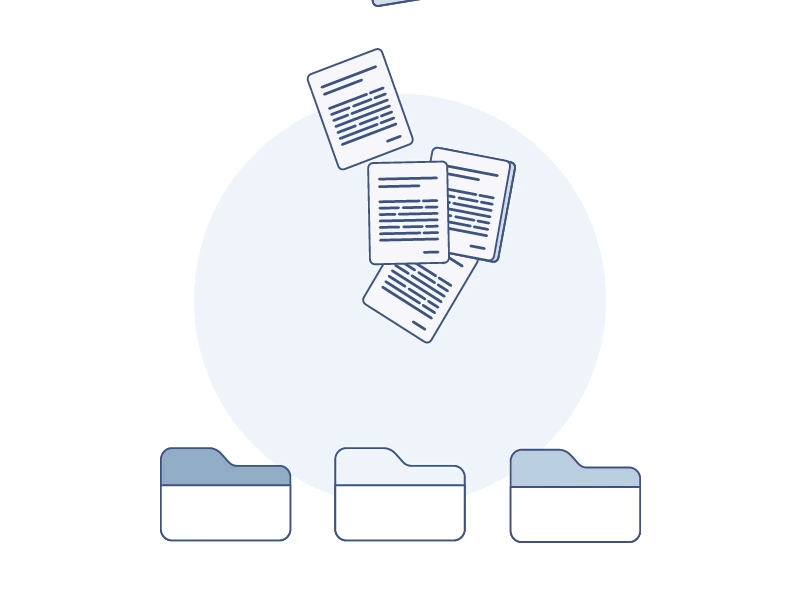 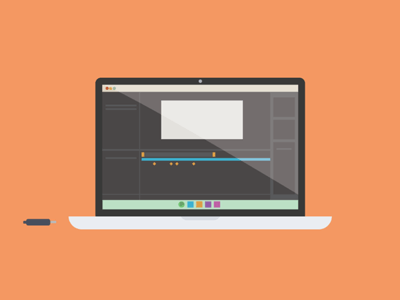 Ekler
Ek, ilgi ve İlişkili ekleme
Belge, güvenli elektronik imza kullanılarak üretilir.
Konu Kodu Seçimi
Dağıtım Listesi
Belgenin Yaşam Döngüsü
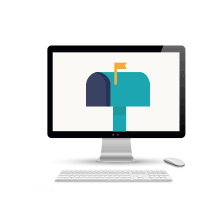 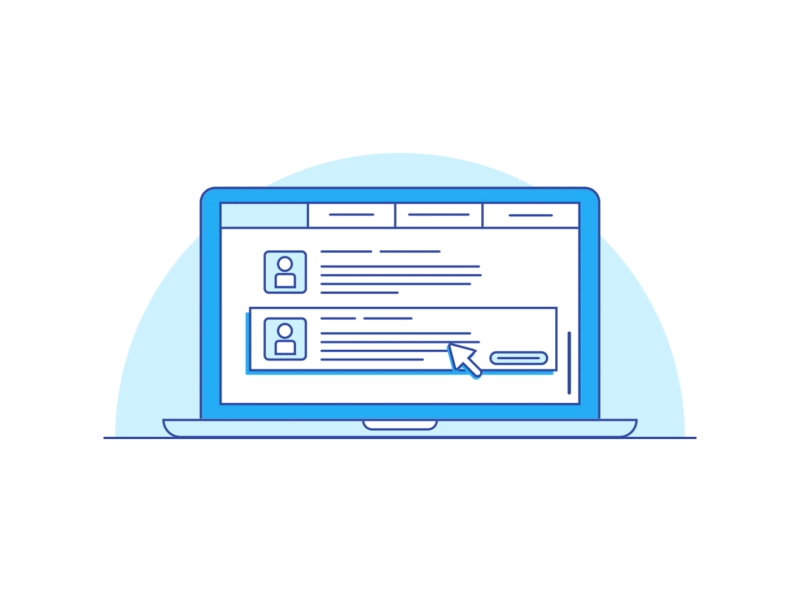 Kurum dışı yazışmalarda ise genel evrak yetkilisine düşer
Ekler
Kurum içi yazışmalarda belge direk ilgili birime düşer
belge e-yazışma paketi haline dönüşerek kep iletisi hazırlanır ayrıca elektronik imza ile imzalanarak Kep aracılığıyla postalanır.
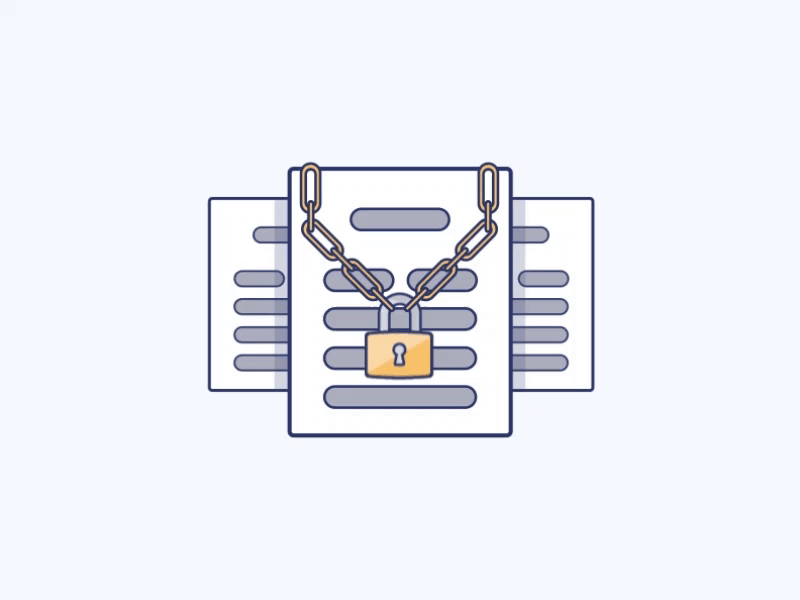 E-Yazışma Paketi
e-Yazışma Teknik Rehberi kurumlar arası yazışmaların belli kurallar ve standartta yapılmasını sağlayan kuralları içerir.
Resmi yazının üst yazı ve ekleriyle birlikte bir bütün olarak tek seferde elektronik olarak imzalanmasına imkân sağlamasıdır.
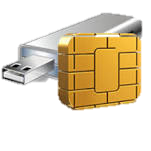 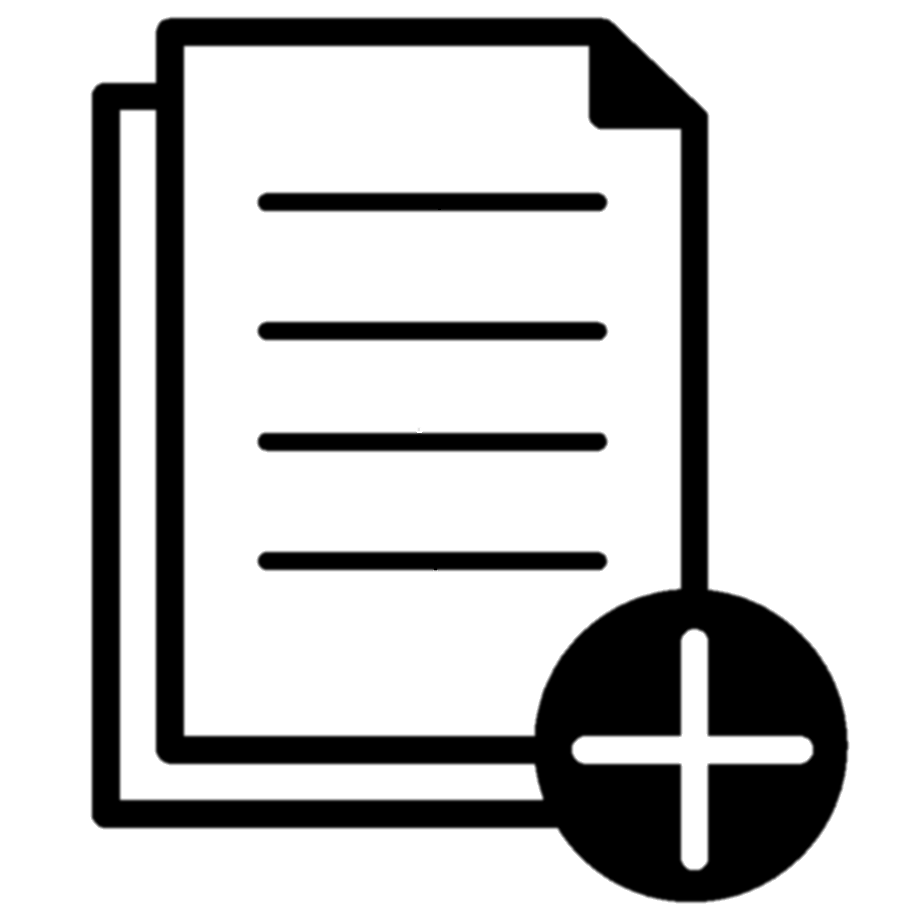 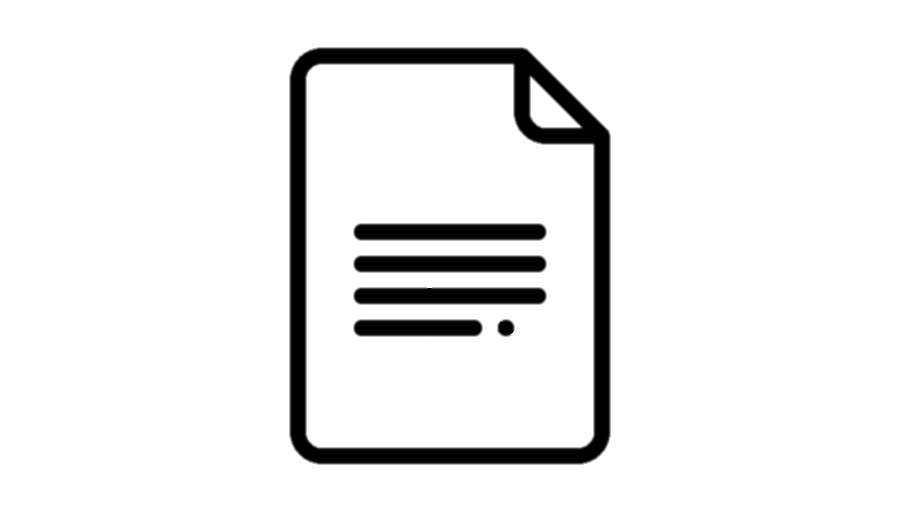 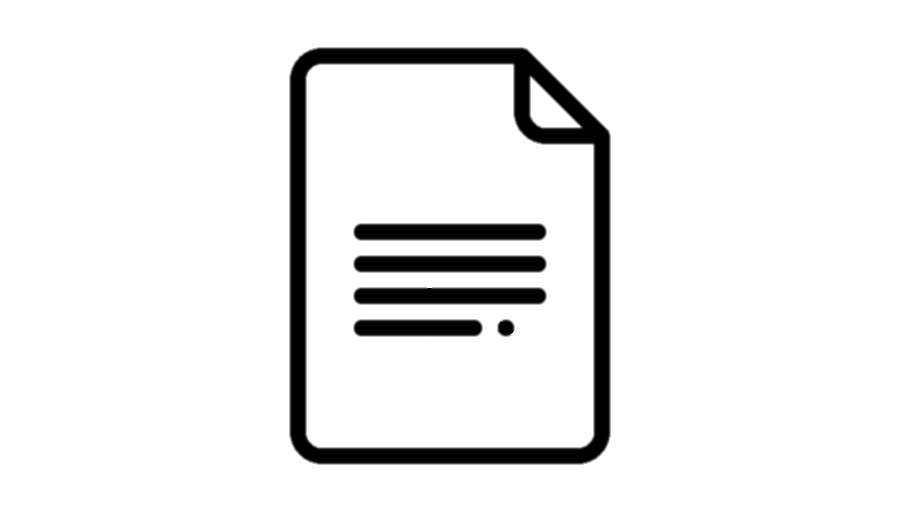 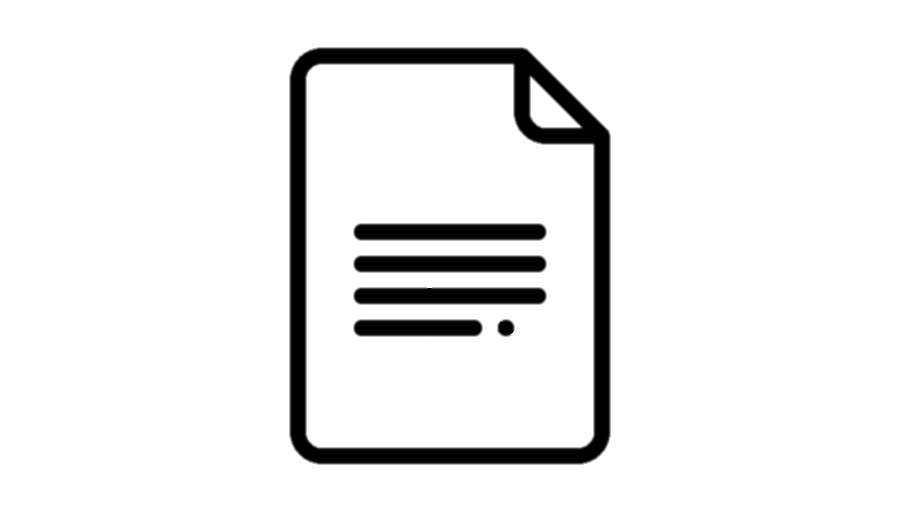 Elektronik Yazışma Paketi
Kayıtlı Elektronik Posta (KEP)
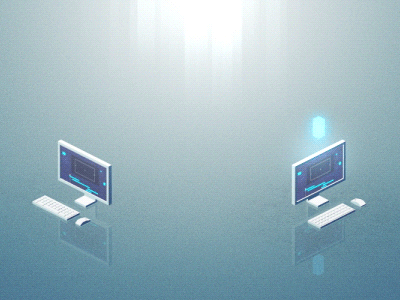 Elektronik iletilerin, gönderimi ve teslimatı da dâhil olmak üzere kullanımına ilişkin olarak hukukî delil sağlayan, elektronik postanın nitelikli şeklidir. 
Elektronik belgeler, e-yazışma paketi haline dönüştürüldükten sonra Kayıtlı Elektronik Posta vasıtasıyla gideceği kurum, tüzel kişi veya gerçek kişiye elektronik ortamda iletilmektedir.
Kayıtlı Elektronik Posta
KEP delili, belirli bir işlemin belirli bir zamanda meydana geldiğini gösteren, KEP sisteminde üretilen ve kayıtlı elektronik posta hizmet sağlayıcısının işlem sertifikası ile imzalanmış veriyi ifade eder.
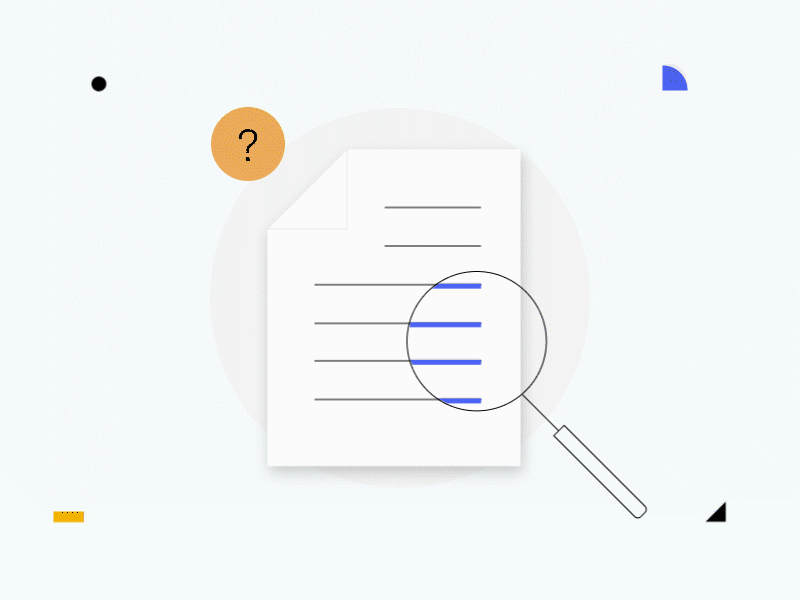 Dağıtım Listesi
Belgenin Kaydı
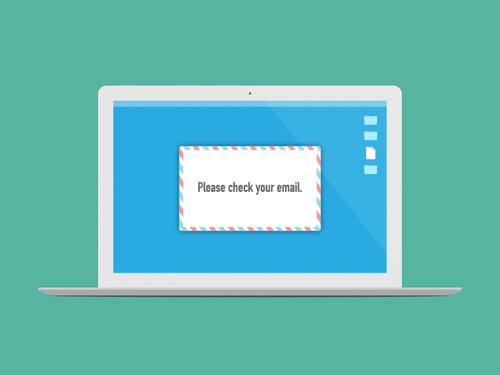 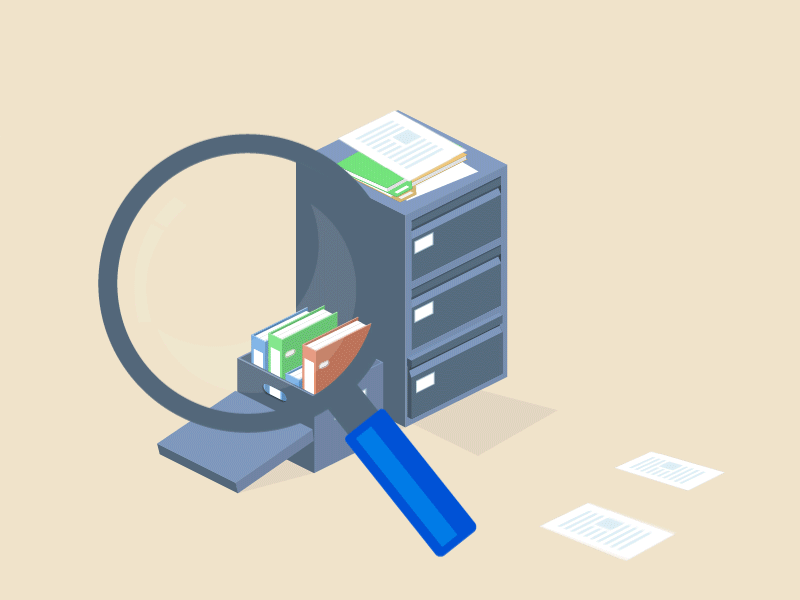 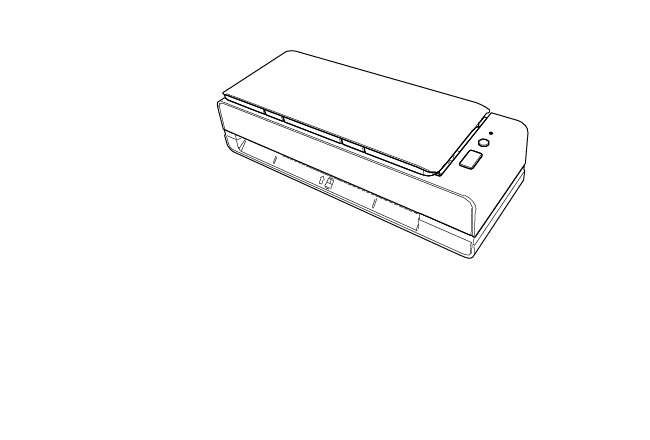 Ekler
Elektronik belgenin EBYS’ye kaydı gerçekleştirir.Sisteme kaydedilen belge, ilgili birime veya makama havele edilir.
El ile atılan imzalı belgeler ilgili birimde dosyalanır.
Fiziksel olarak gelenler de taranarak EBYS’ye aktarılır.
Elektronik Belgenin Doğrulaması
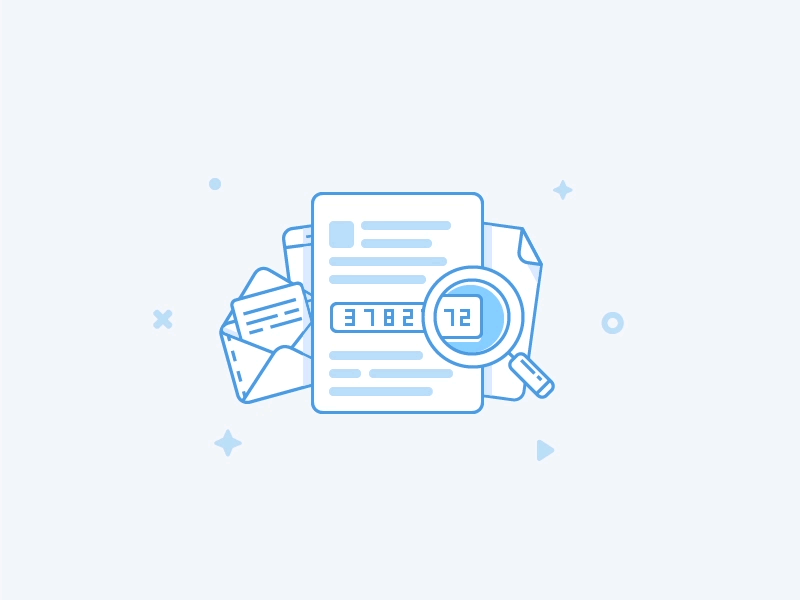 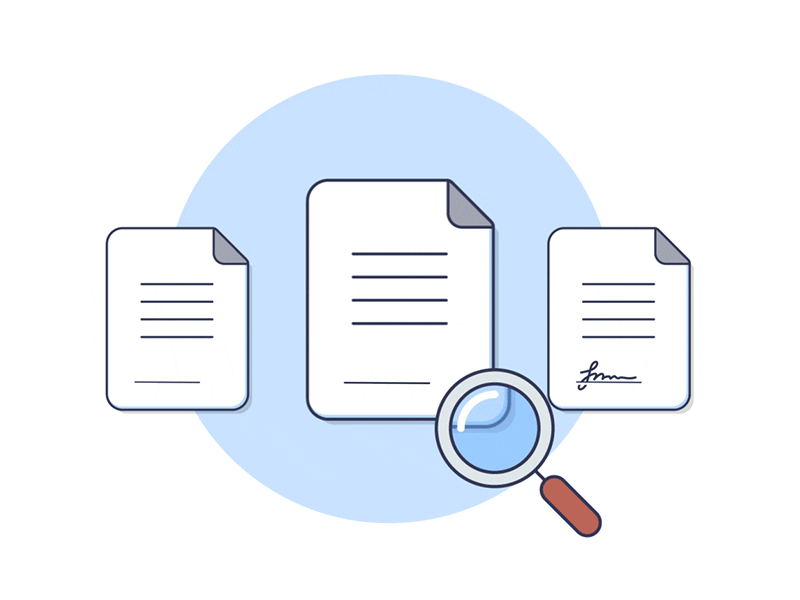 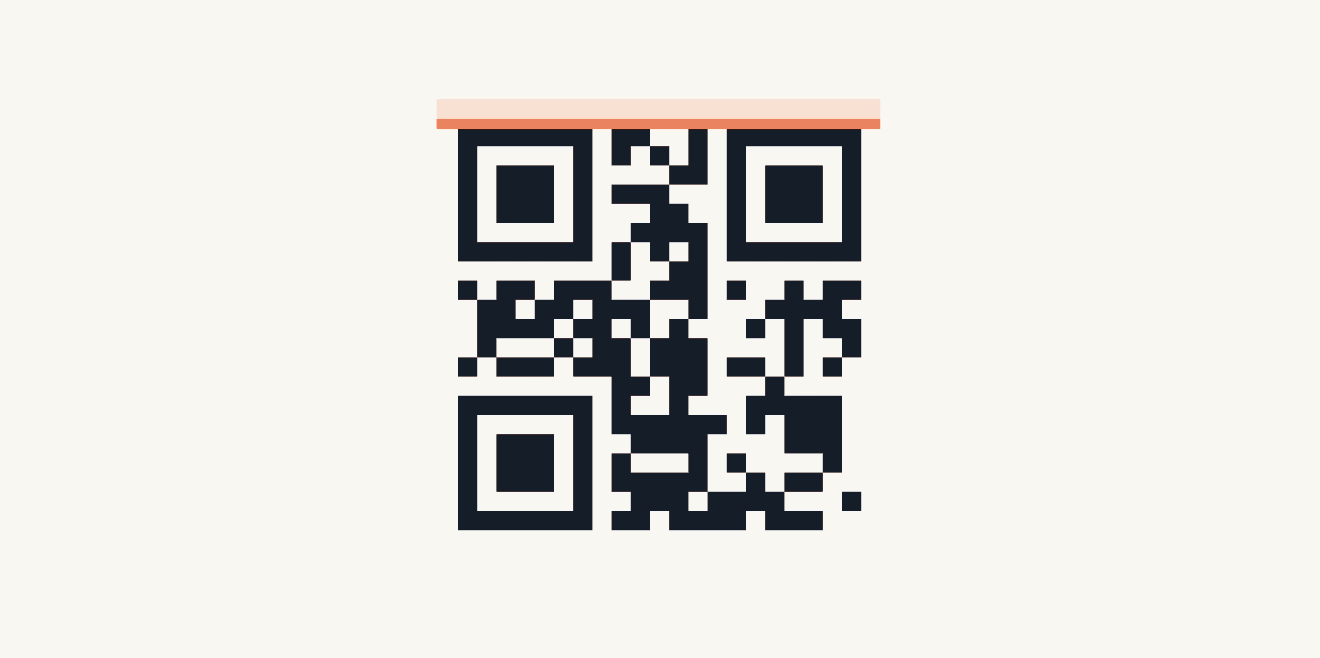 Doğrulama Kodu
« Bu belge güvenli elektronik imza ile imzalanmıştır.»
Belge, üretildiği ortamda geçerlidir.
E-devlet Belge Doğrulama Hizmeti
XXXXX-
XXXXX-XXXXX-
XXXXX
İşlemi tamamlanan belge vakit kaybetmeden EBYS’de klasöre kaldırılarak dosyalanır






Her bir belgenin saklama süresi vardır
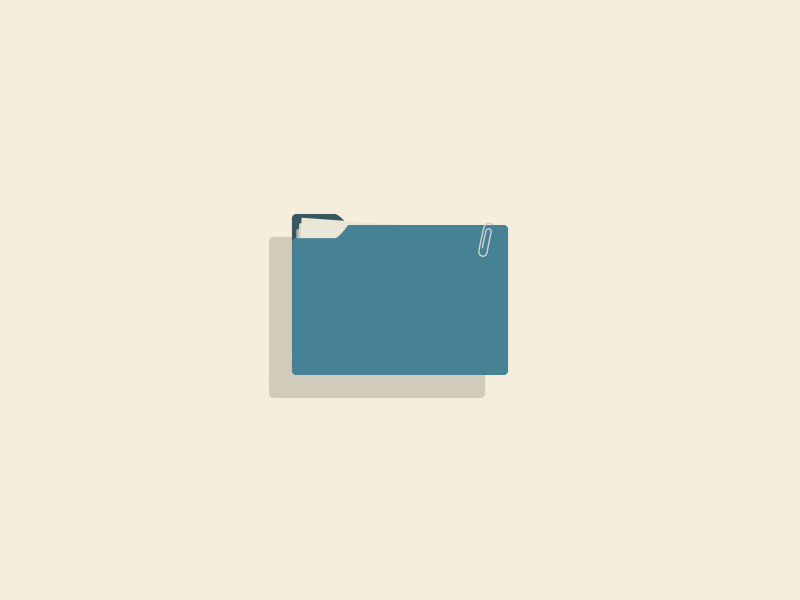 Açıklama:  11.01.2021 tarihli E-23454 sayılı yazı ile cevaplanmıştır veya işlemi tamamlanmıştır.
Üst veri
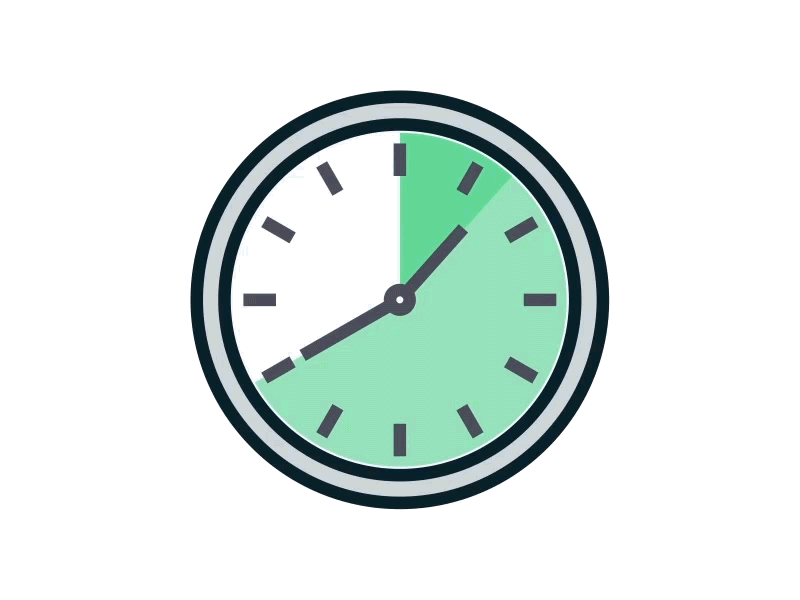 805.01.01
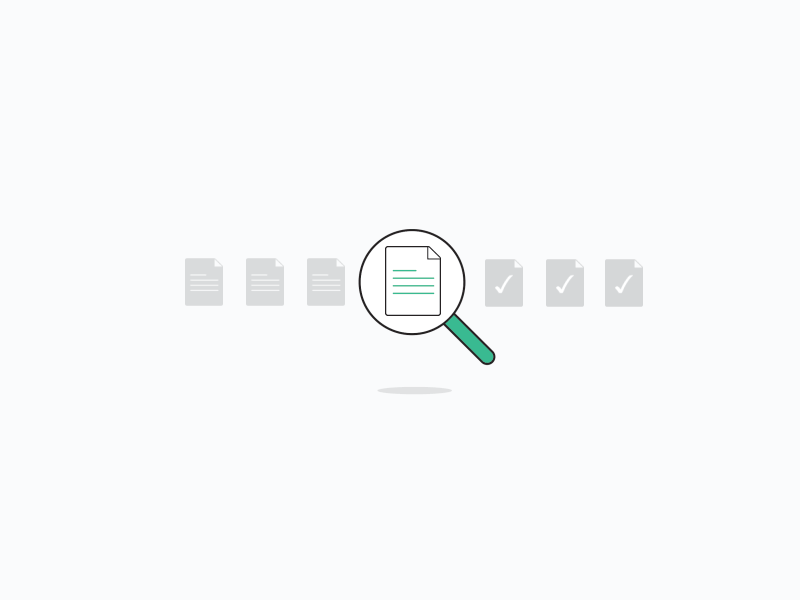 Belgeye Erişim
Konu kodu
774.01.04
Tasfiye
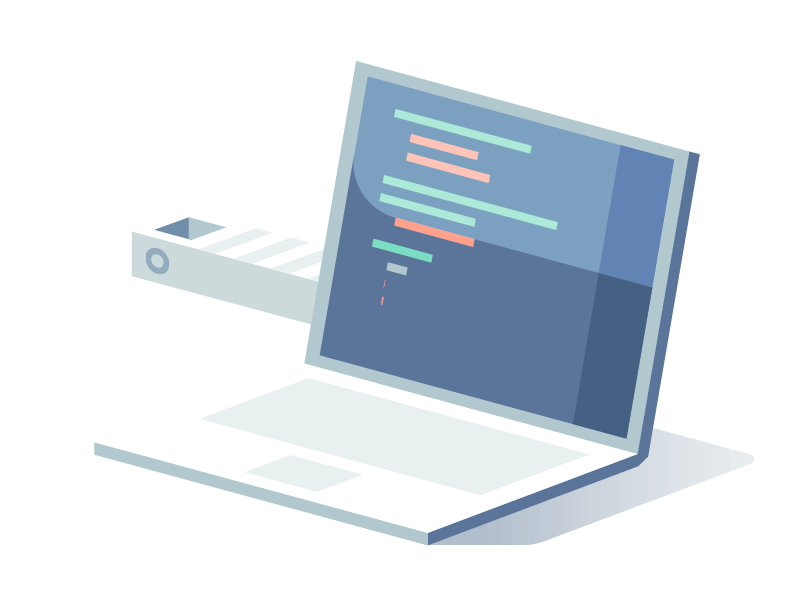 Üst veri
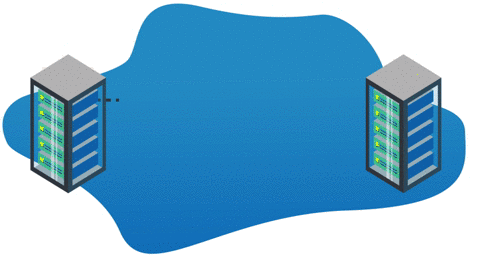 Devlet Arşivlerine Transfer
Saklama süresi dolanlar tasfiye sürecine geçer
EBYS’de Güvenli Elektronik İmza ile üretilen veya alınan belgeler “Resmi Yazışmalarda Uygulanacak Usul ve Esaslar Hakkında Yönetmelik’in 4. maddesine göre sadece elektronik ortamda saklanacağından dolayı ayrıca çıktı alıp fiziksel ortamda saklanmamalıdır.
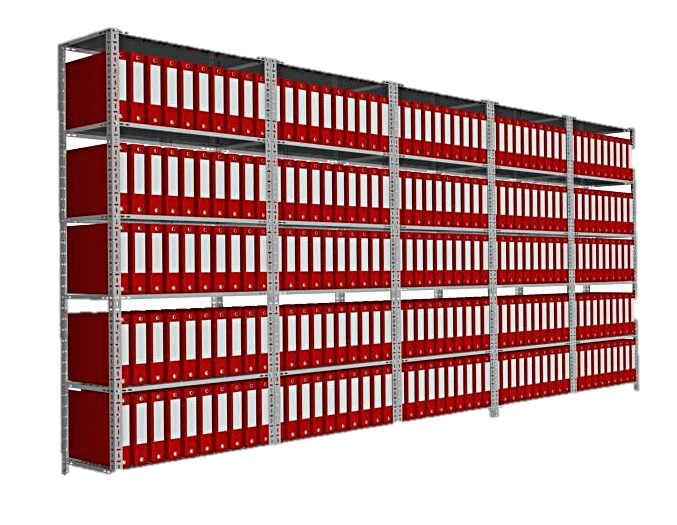 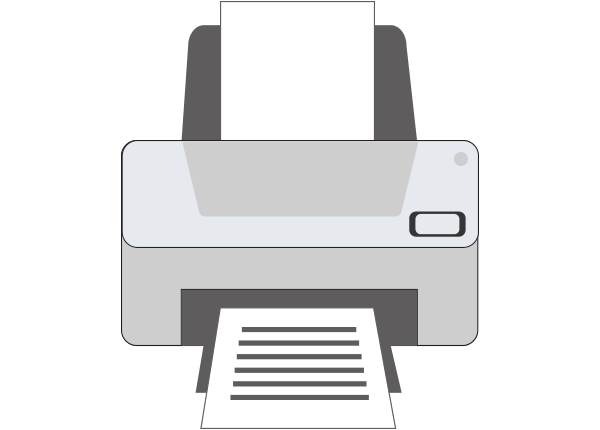 Belge Üretildiği Ortamda dosyalanmalıdır.
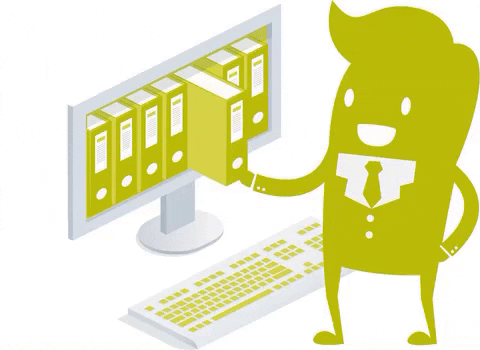 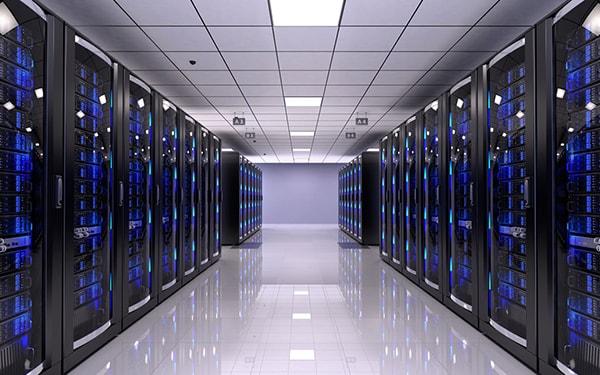 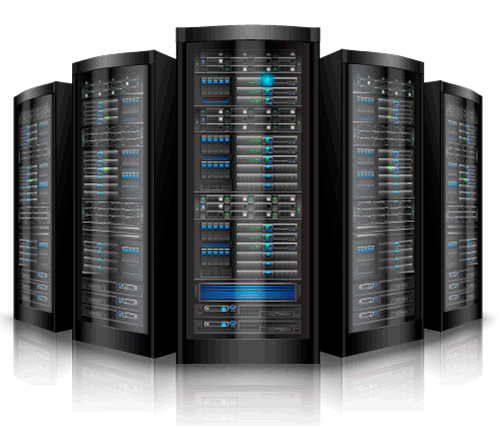 Standart Dosya Planı
Belgelerin sistemli bir şekilde dosyalanması
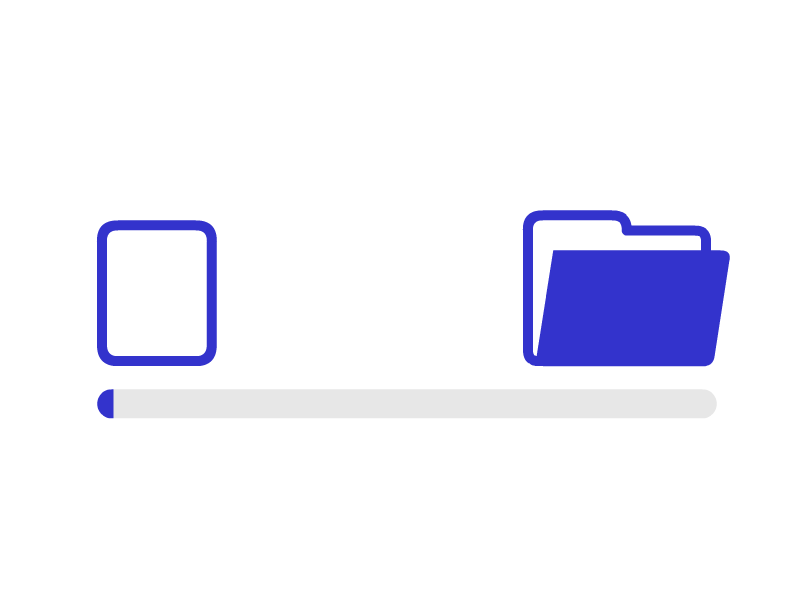 T.C.
AFYON KOCATEPE ÜNİVERSİTESİ REKTÖRLÜĞÜ

    Sayı: E-123323- 010.04                                                                02.01.2020
    Konu: EBYS Yönergesi

………………………………………
………………………………………
………………………………………
………………………………………
………………………………………
………………………………………
………………………………………
………………………………………
Standart Dosya Planı
T.C.
AFYON KOCATEPE ÜNİVERSİTESİ REKTÖRLÜĞÜ

    Sayı: E-123323- 050.02.01                                                              02.01.2020
    Konu: Yönetim Kurulu Üye Ataması

………………………………………
………………………………………
………………………………………
………………………………………
………………………………………
………………………………………
………………………………………
………………………………………
T.C.
AFYON KOCATEPE ÜNİVERSİTESİ REKTÖRLÜĞÜ

    Sayı: E-123323- 060.02                                                             02.01.2020
    Konu: Kalite Yönetim Sistemi Temel
		    Prosedürler

………………………………………
………………………………………
………………………………………
………………………………………
………………………………………
………………………………………
………………………………………
………………………………………
T.C.
AFYON KOCATEPE ÜNİVERSİTESİ REKTÖRLÜĞÜ

    Sayı: E-123323- 101.01.01                                                                 02.01.2020
    Konu: Akademik Birimlerin Kurulması
		

………………………………………
………………………………………
………………………………………
………………………………………
………………………………………
………………………………………
………………………………………
………………………………………
T.C.
AFYON KOCATEPE ÜNİVERSİTESİ REKTÖRLÜĞÜ

    Sayı: E-123323- 101.02.01                                                                02.01.2020
    Konu: Fakülte Birimlerinin Kurulması

………………………………………
………………………………………
………………………………………
………………………………………
………………………………………
………………………………………
………………………………………
………………………………………
T.C.
AFYON KOCATEPE ÜNİVERSİTESİ REKTÖRLÜĞÜ

    Sayı: E-123323- 103	                                                                02.01.2020
    Konu: 2021/22 Akademik Takvim

………………………………………
………………………………………
………………………………………
………………………………………
………………………………………
………………………………………
………………………………………
………………………………………
T.C.
AFYON KOCATEPE ÜNİVERSİTESİ REKTÖRLÜĞÜ

    Sayı: E-123323- 201.01                                                                02.01.2020
    Konu: …………………. Rektörlüğe Atanması
		

………………………………………
………………………………………
………………………………………
………………………………………
………………………………………
………………………………………
………………………………………
………………………………………
T.C.
AFYON KOCATEPE ÜNİVERSİTESİ REKTÖRLÜĞÜ

    Sayı: E-123323- 202.01                                                                  02.01.2020
    Konu: 1416’ya göre Öğretim Elemanı
			Yerleştirme

………………………………………
………………………………………
………………………………………
………………………………………
………………………………………
………………………………………
………………………………………
………………………………………
T.C.
AFYON KOCATEPE ÜNİVERSİTESİ REKTÖRLÜĞÜ

    Sayı: E-123323- 202.04.01	                                                                02.01.2020
    Konu:  BİYEP Kontenjan Lİstesi

………………………………………
………………………………………
………………………………………
………………………………………
………………………………………
………………………………………
………………………………………
………………………………………
T.C.
AFYON KOCATEPE ÜNİVERSİTESİ REKTÖRLÜĞÜ

    Sayı: E-123323- 301.01.01                                                               02.01.2020
    Konu: Seçme ve Yerleştirme Kontenjanlar
		

………………………………………
………………………………………
………………………………………
………………………………………
………………………………………
………………………………………
………………………………………
………………………………………
T.C.
AFYON KOCATEPE ÜNİVERSİTESİ REKTÖRLÜĞÜ

    Sayı: E-123323- 301.02 .01                                                                 02.01.2020
    Konu: Yurt Dışından Öğrenci Kabulü
			Duyuru
		    

………………………………………
………………………………………
………………………………………
………………………………………
………………………………………
………………………………………
………………………………………
………………………………………
T.C.
AFYON KOCATEPE ÜNİVERSİTESİ REKTÖRLÜĞÜ

    Sayı: E-123323- 301.03.02	                                                                02.01.2020
    Konu:  Dikey Geçiş Kontenjanlar

………………………………………
………………………………………
………………………………………
………………………………………
………………………………………
………………………………………
………………………………………
………………………………………
Özel Klasör
Özel Klasör (Vaka) : Yapılan faaliyetle ilgili farklı konulardaki tüm yazışmaları bir arada tutabilme.
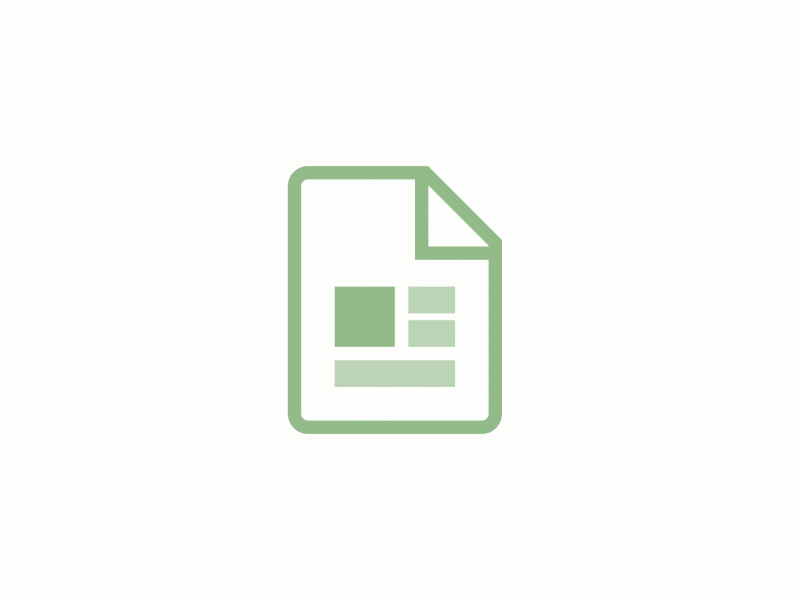 Özel Klasör Yönetimi
Personel, proje, dava dosyaları ve satın alma dosyaları ilgili oldukları konu başlıklarının altında 
Personel dosyaları : 903 
Dava dosyaları 		: 641
Proje dosyaları		: 604.01 veya 604.02
Satın alma dosyaları : 934’ün ilgili alt kırılımlarında açılabilir.
1
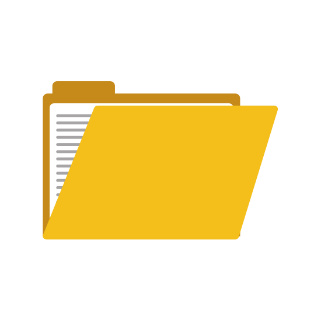 2
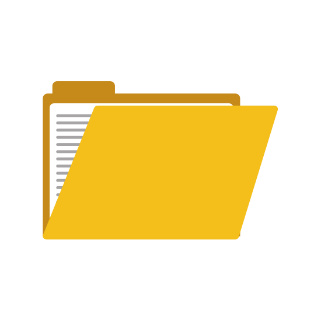 3
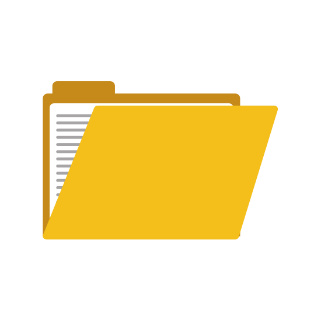 4
5
Belge Yöneticisi
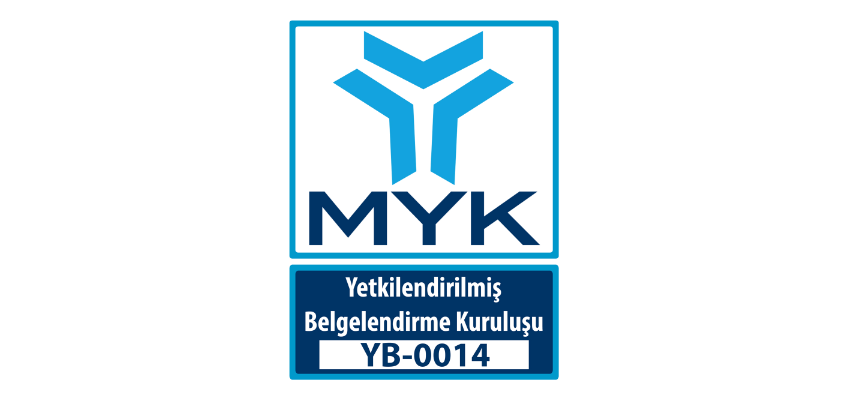 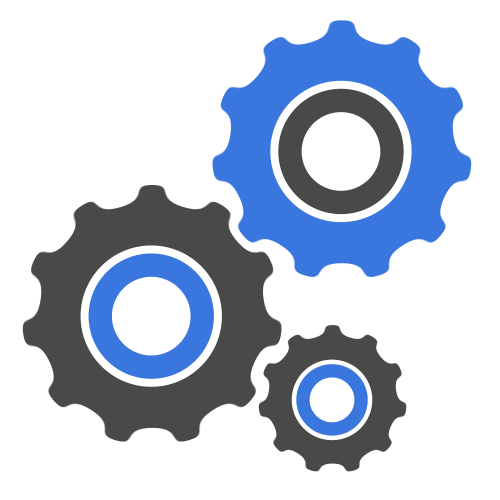 Belge Yöneticisi (Seviye 6) Ulusal Meslek Standardı, Mesleki Yeterlilik Kurumunun yetkilendirdiği Devlet Arşivleri Başkanlığı tarafından hazırlanarak 21.02.2020-31046 (Mükerrer) tarih-sayılı Resmi Gazete’de yayımlanmıştır.
Belge Yöneticisi, iş sağlığı ve güvenliği, çevre koruma ve kalite gereklilikleri çerçevesinde; belge yönetim sistemini kurgulayarak sistemin uygulamalarını düzenleyen nitelikli kişidir.
1
2
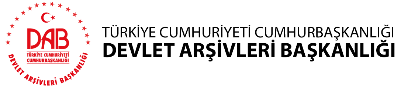 Belge Yöneticisi
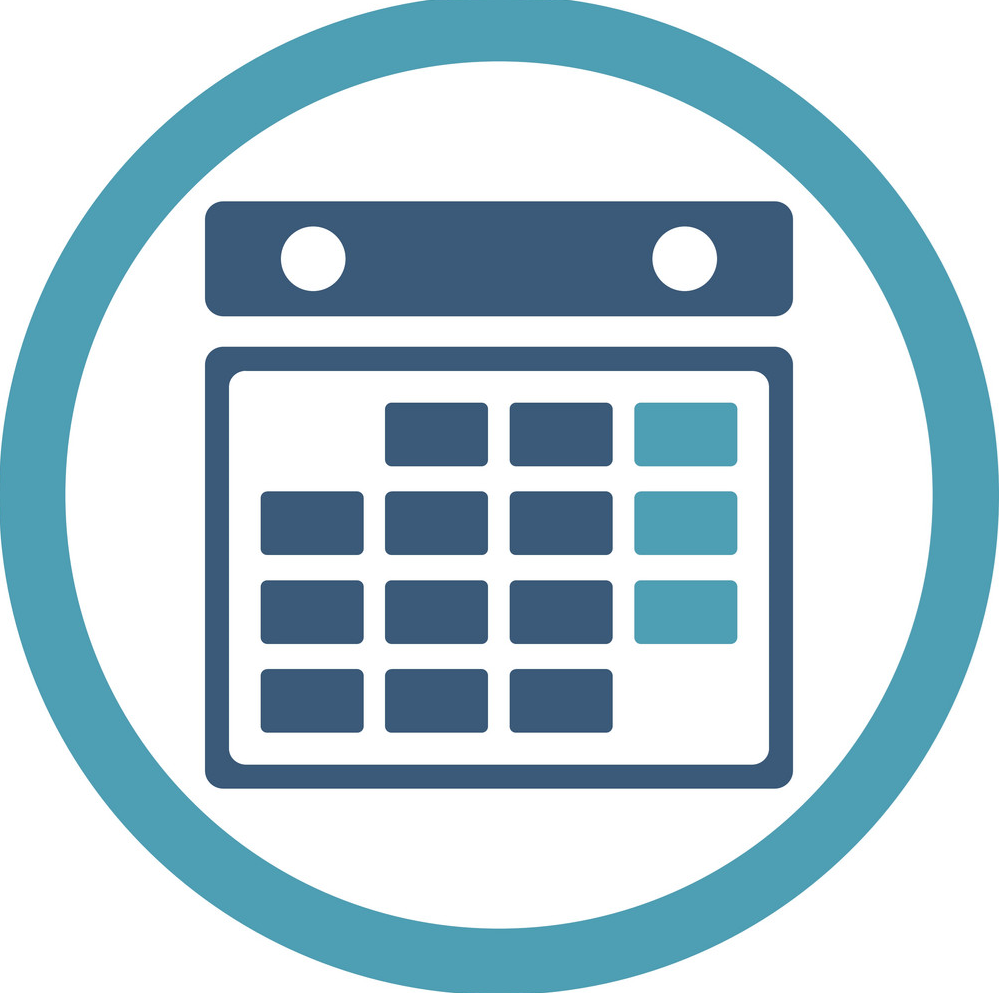 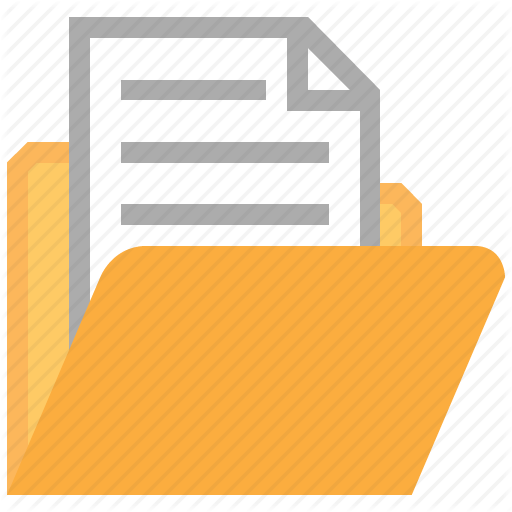 Standart Dosya Planı                           Saklama Planı Yönetimi                               



                
	E-imza ve Kep İşlemleri                                    Tasfiye
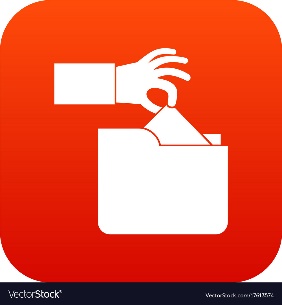 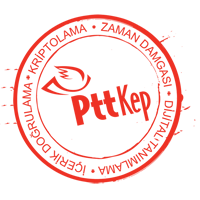 Belge Yöneticisinin Görevleri
İş akışları
Yetki devrine göre işleyişi, imza rotalarını, havale ve postalama süreçleri
Belgelerin üretileceği ve muhafaza edileceği ortamları belirlemek
Belge, form ve şablon tasarımı
e-imzanın kullanım alanını yaygınlaştırma
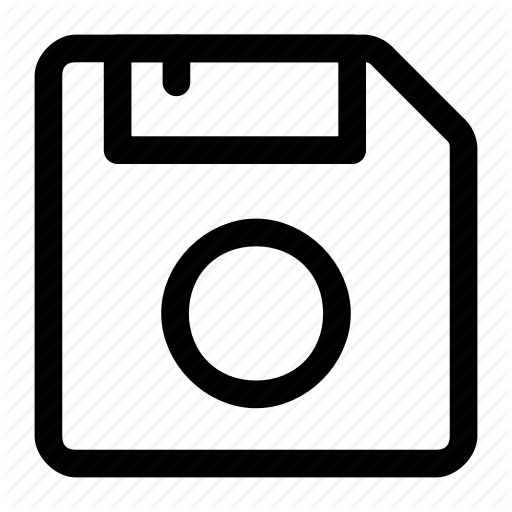 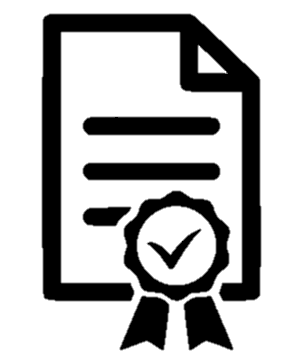 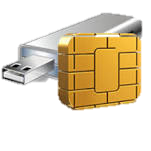 Birimlerden gelen talepleri değerlendirerek uygun olanları EBYS’de tatbik etme
Hatalı Dosyalama
Yeni SDP Kodu İhtiyacı
Yeni Proje İçin Klasör Açılması
Belge Taşıma
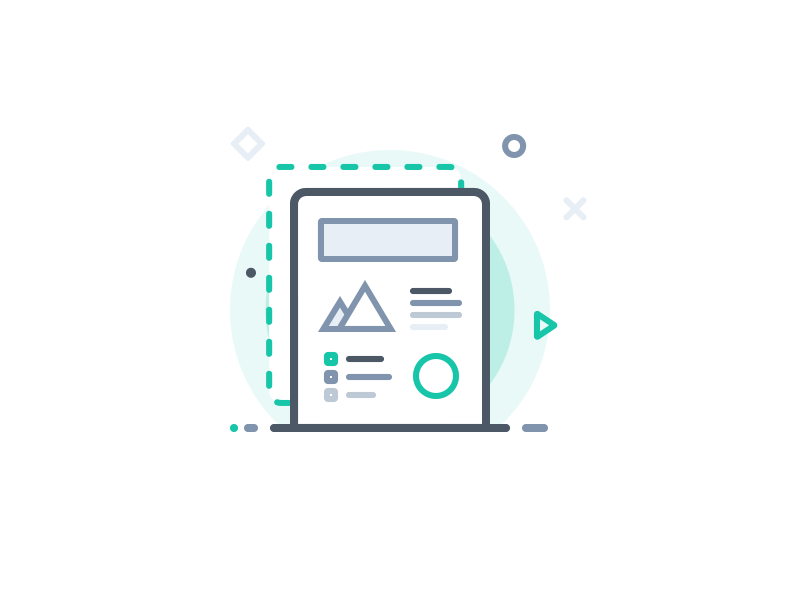 1
Yetki belgesi
Diploma
2
3
Toplantı tutanakları
Yönetim kurulu kararı
4
Denetim raporu vs.
5
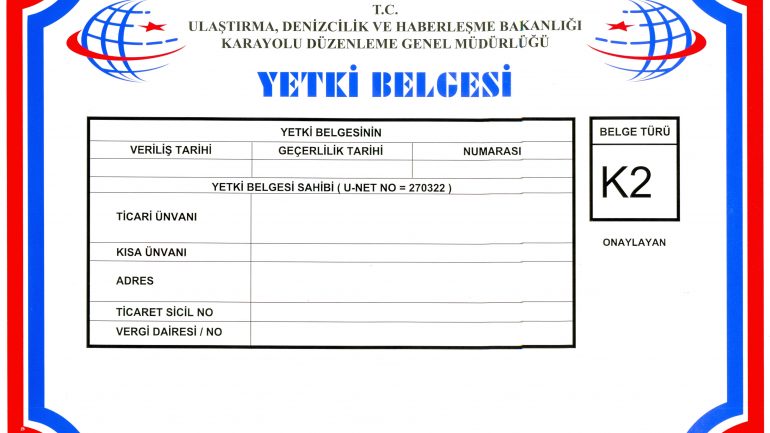 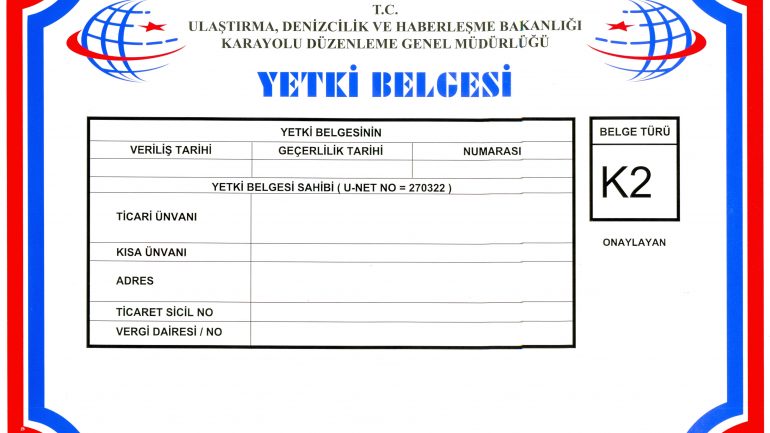 E- imzalıdır
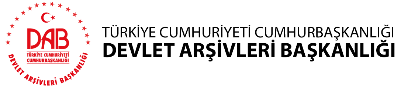 Belge Yöneticisi
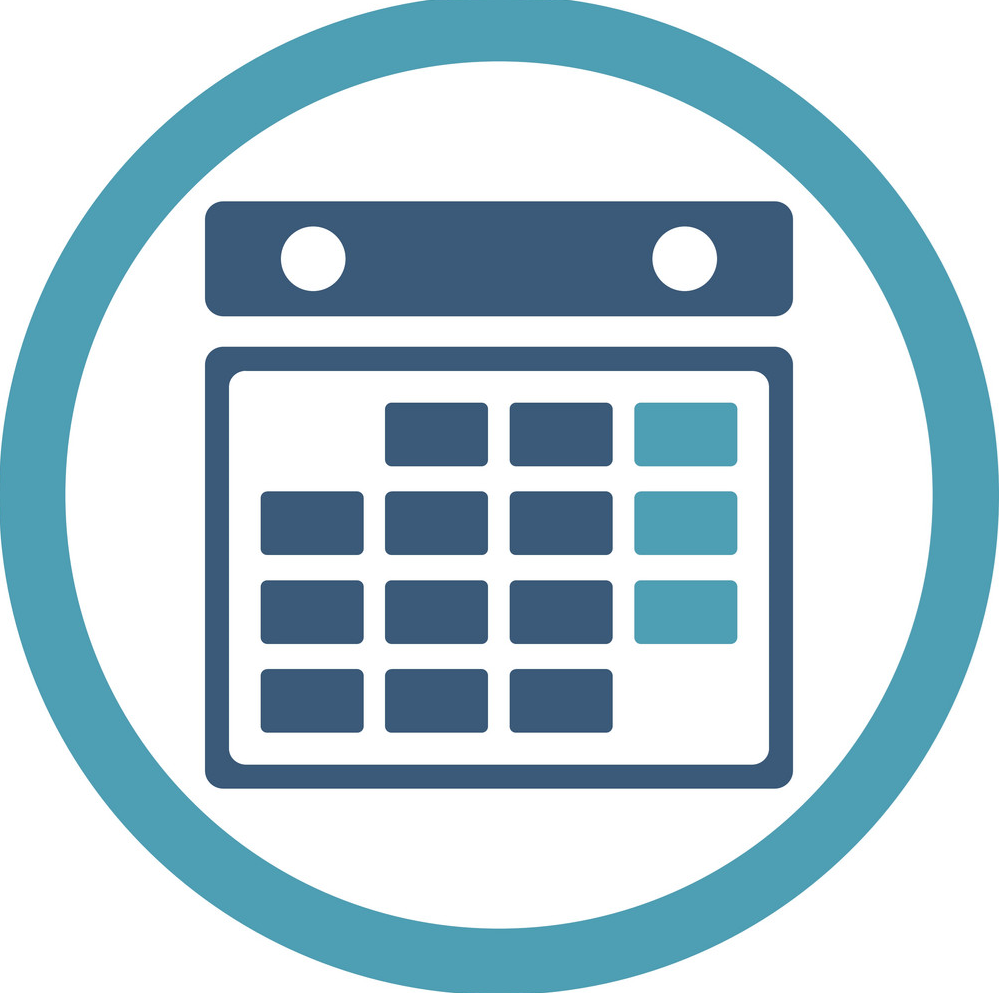 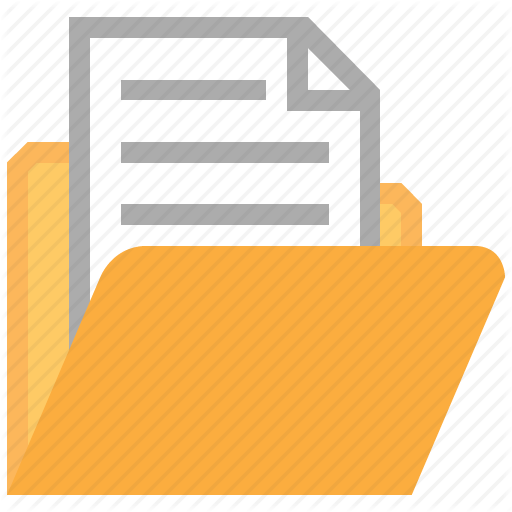 Standart Dosya Planı                           Saklama Planı Yönetimi                               



                
	E-imza ve Kep İşlemleri                                    Tasfiye
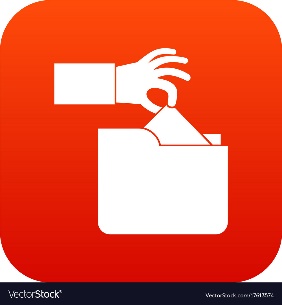 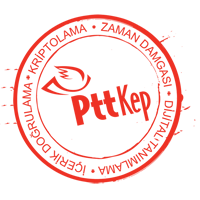 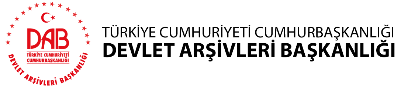 Evrak taşıma
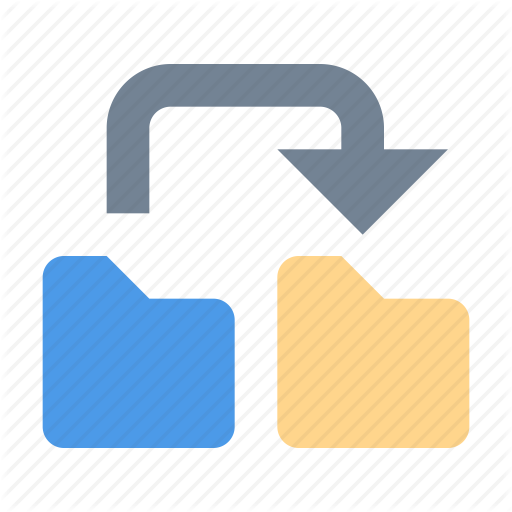 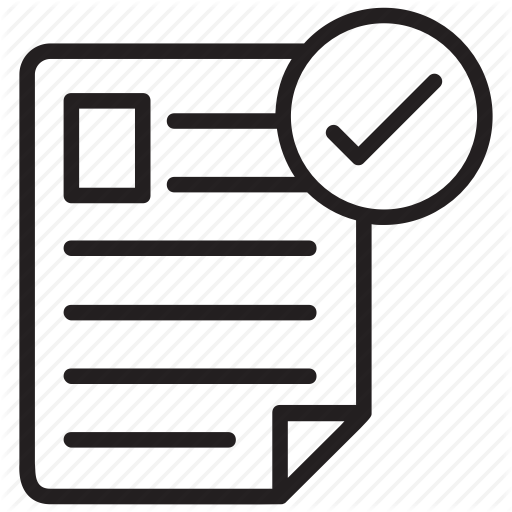 774.99
774.01
Belge Yöneticisinin Görevleri
E- imza ve kayıtlı elektronik posta işlem ve süreçleri
EBYS kurgusunda yazışma kurallarına uygunluk
Gizlilik dereceli belgelerin dağıtımında  belirlenen gizlilik ile ilgili mevzuata/kurallara uygunluk
Belge erişiminde oluşan sorunların giderilmesi
1
2
3
4
Belge Yöneticisinin Görevleri
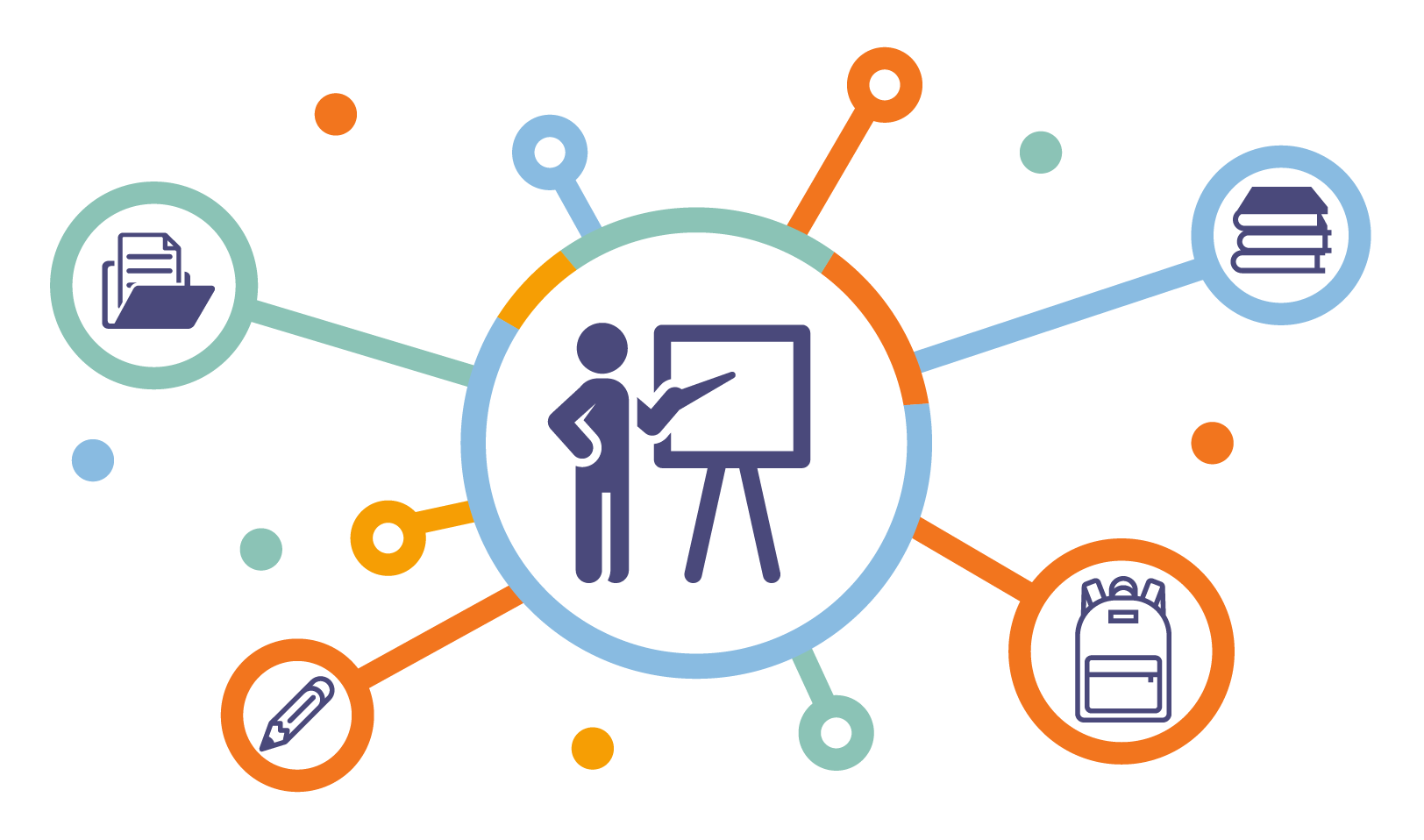 Belge yönetim süreçlerine yönelik ihtiyaçlara ve gelen taleplere göre rehberlik, tavsiye ve yönlendirme
Gelen-giden belgelerin kayıt edilmesi ve dağıtım kontrolü
Ayıklama ve imha komisyonlarının faaliyetlerine katkı
5
6
7
Belge Yöneticisinin Görevleri
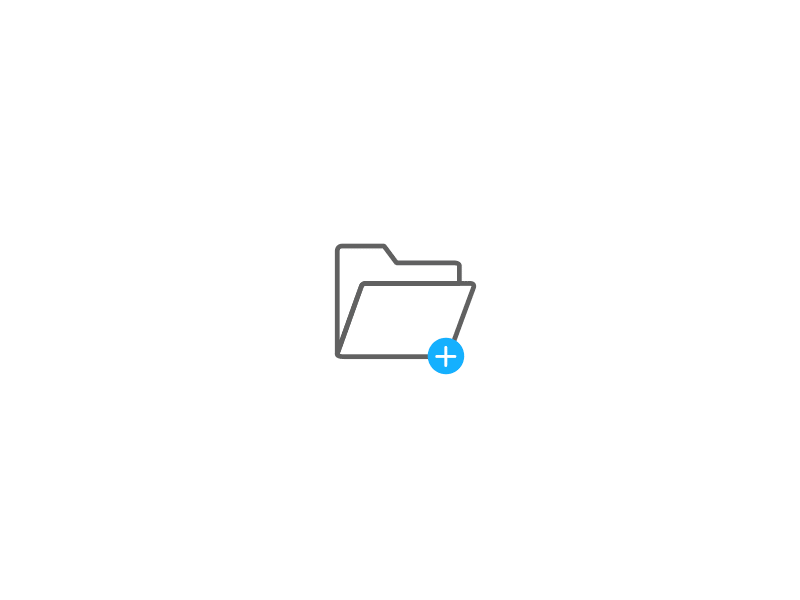 4
1
Standart Dosya Planının kullanımı ve dosyalamanın takibi
Standart Dosya Planında revizyon
(Konu kodu ekleme-çıkarma)
Özel klasör açma
1
2
2
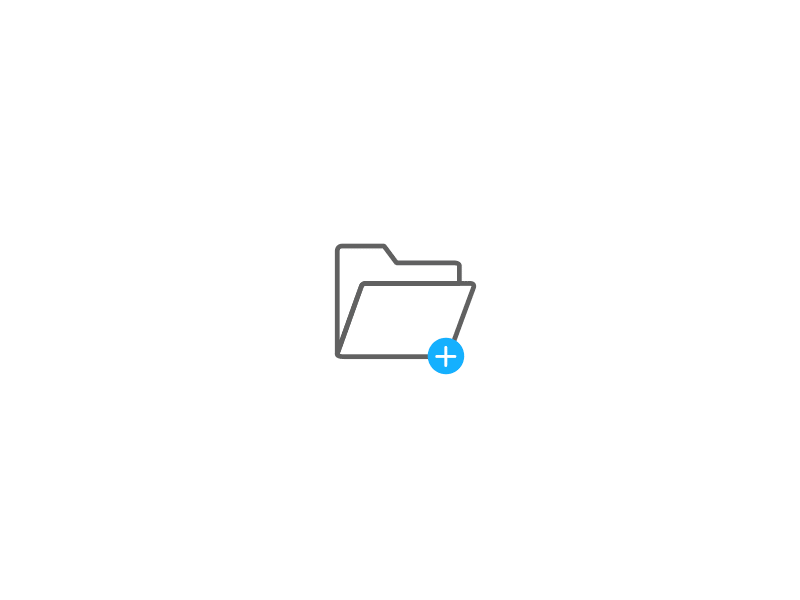 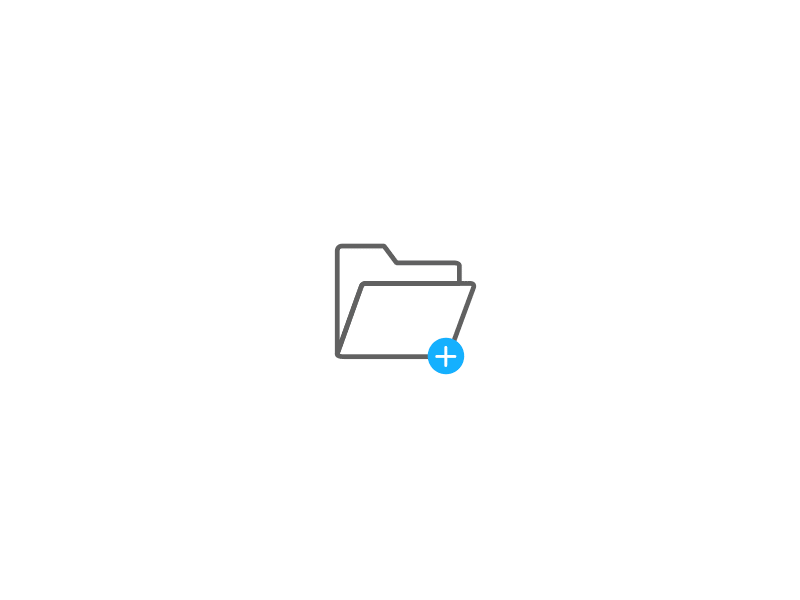 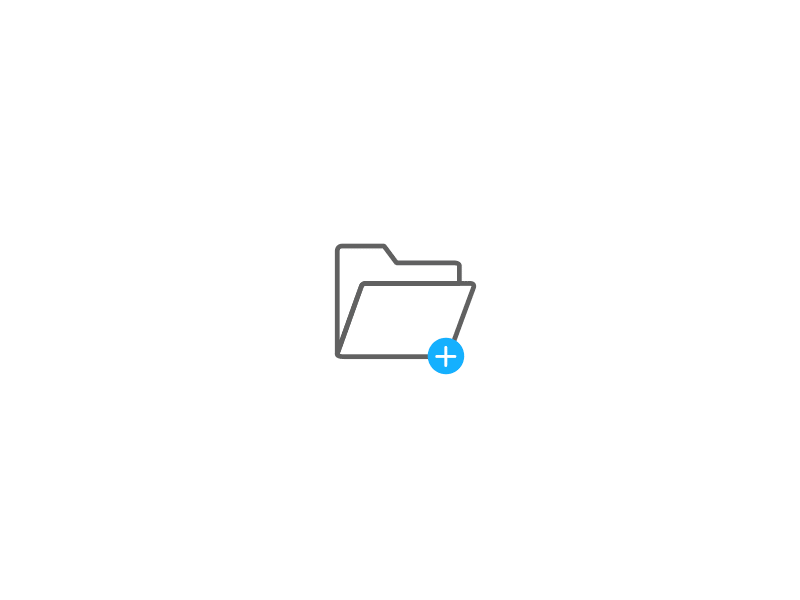 3
Belge taşıma
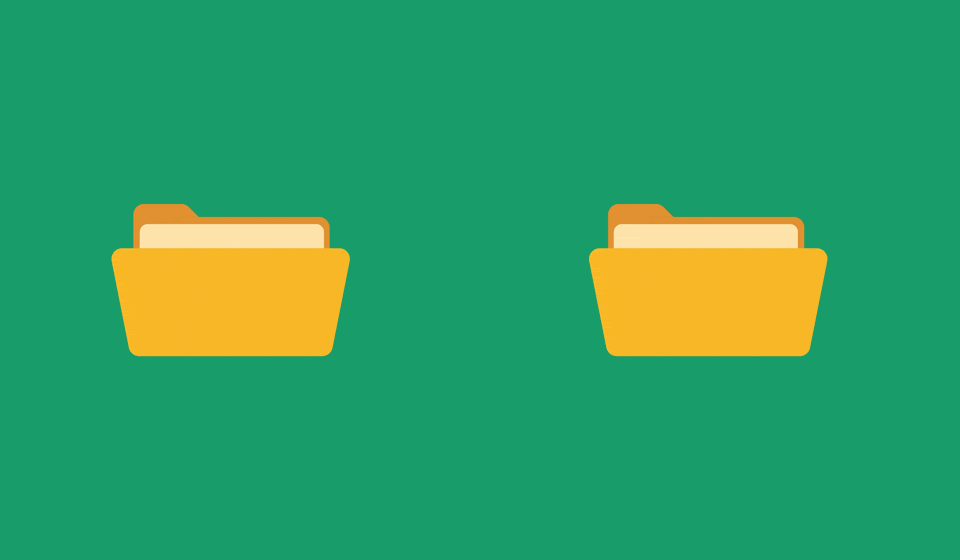 05
4
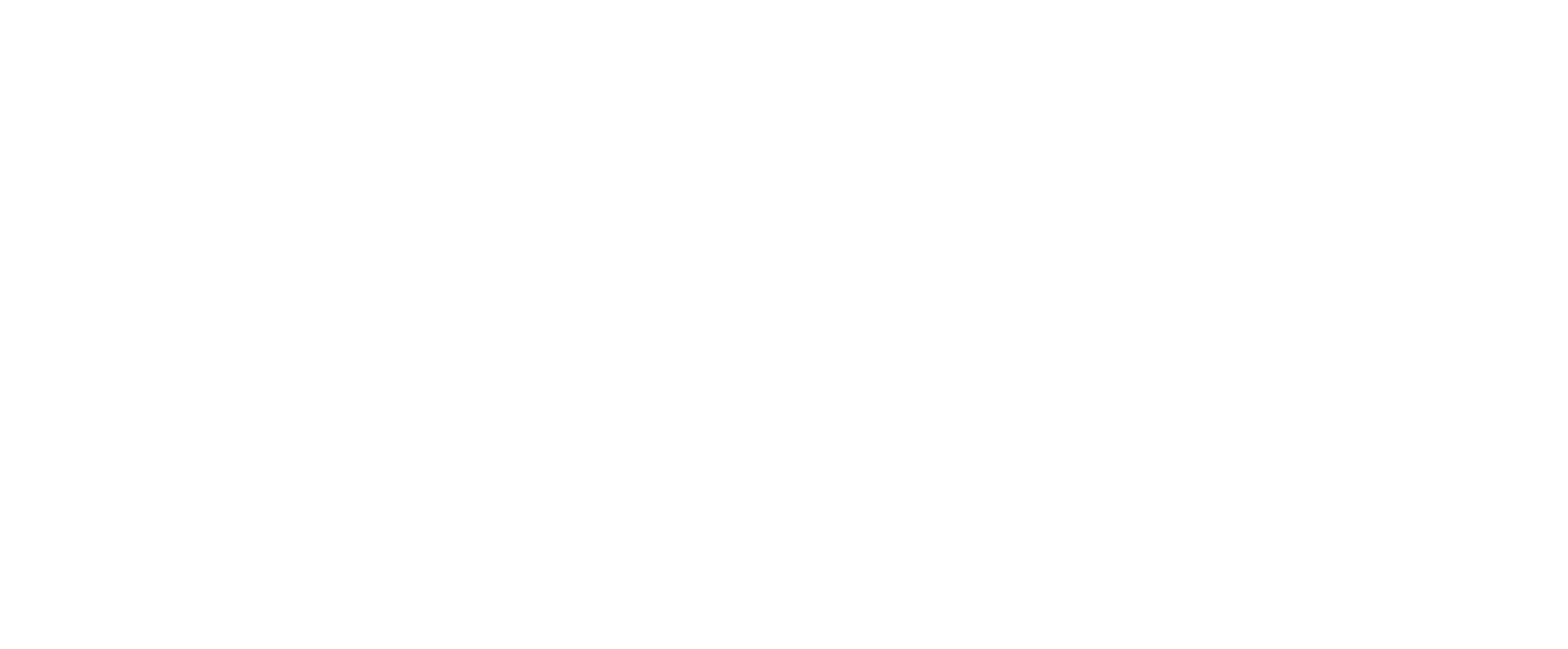 TEŞEKKÜRLER
Devlet Arşivleri  Başkanlığı
Elektronik Belge Yönetim Sistemi
www.devletarsivleri.gov.tr